NEEDS
整理番号:
取り組みたいことのタイトル
関連するゴール
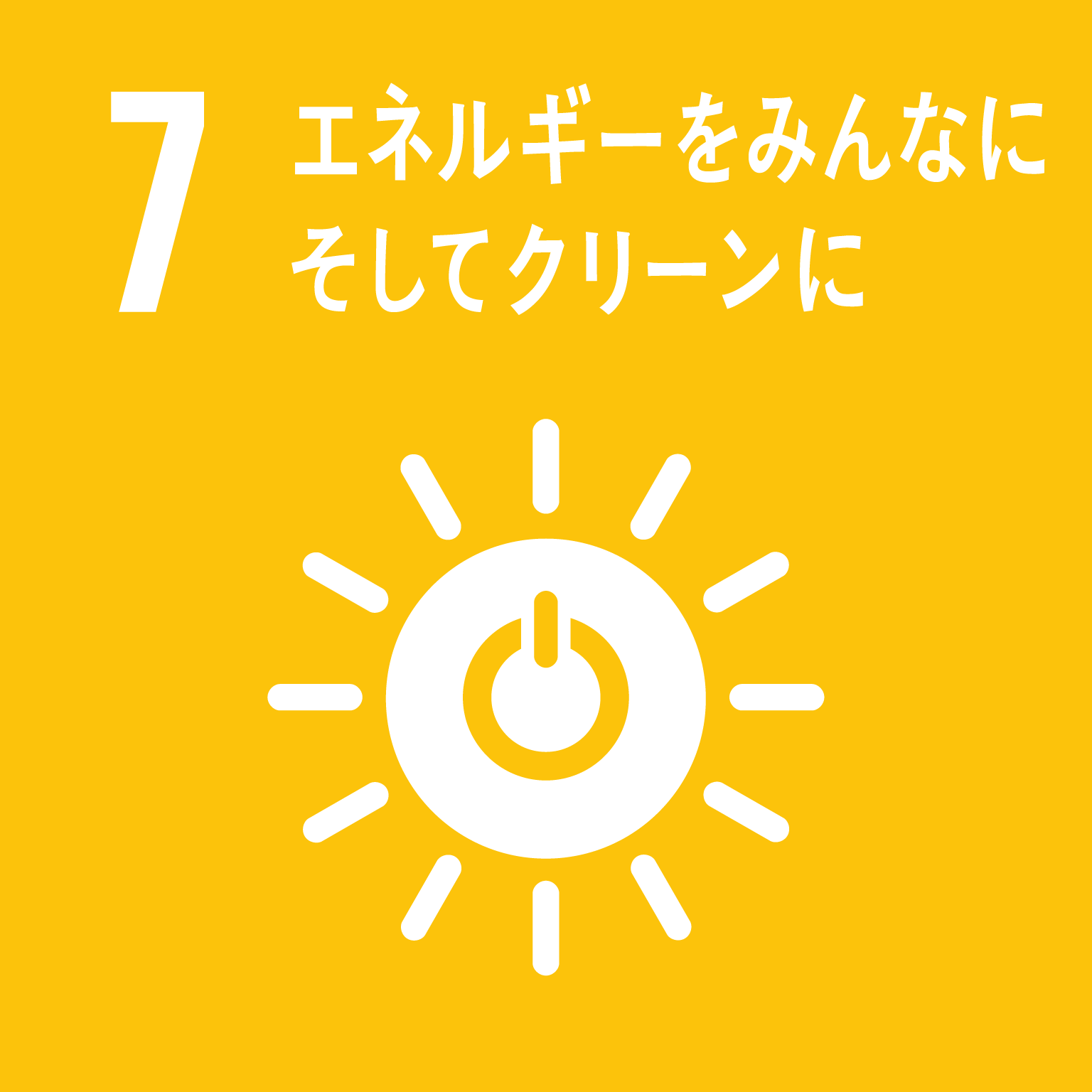 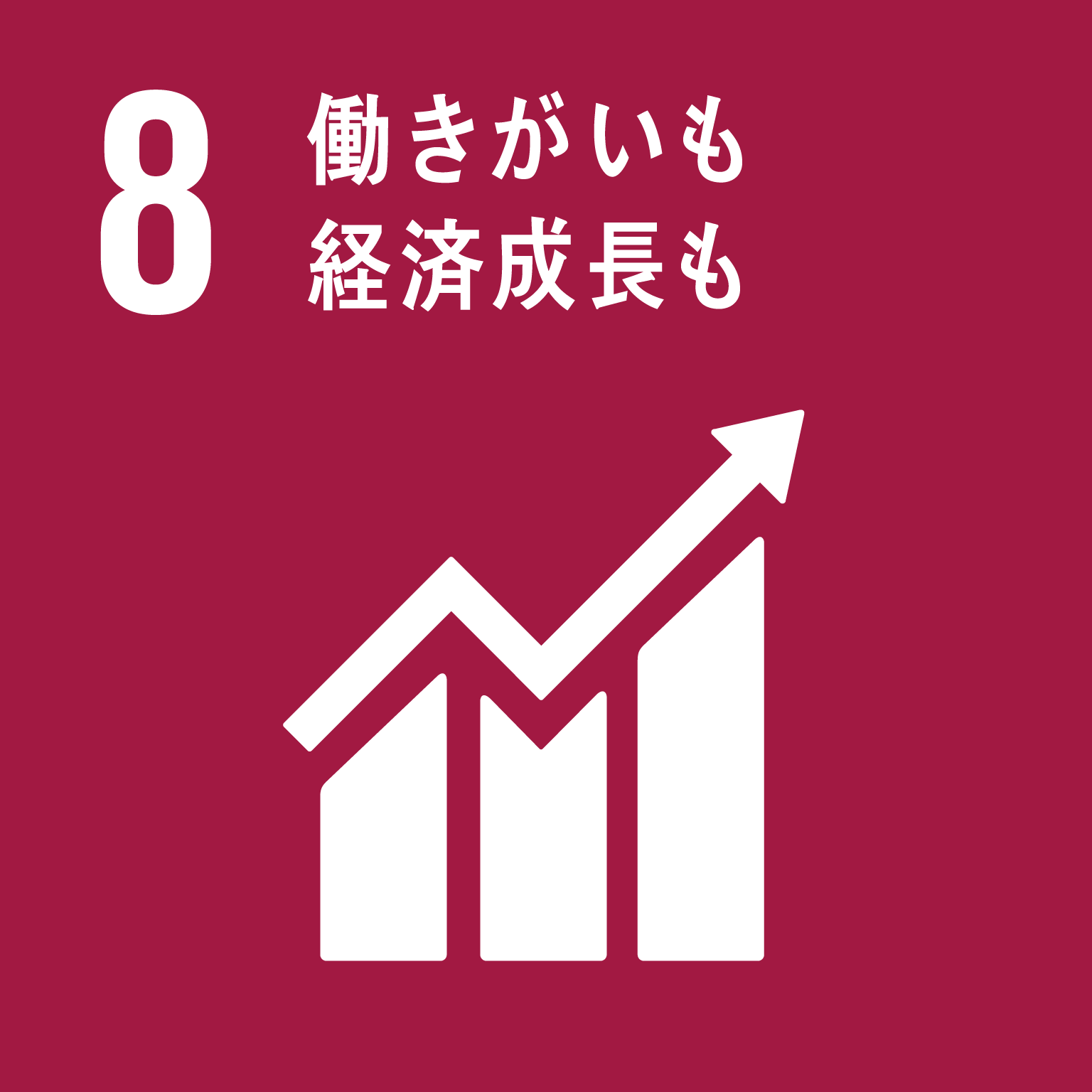 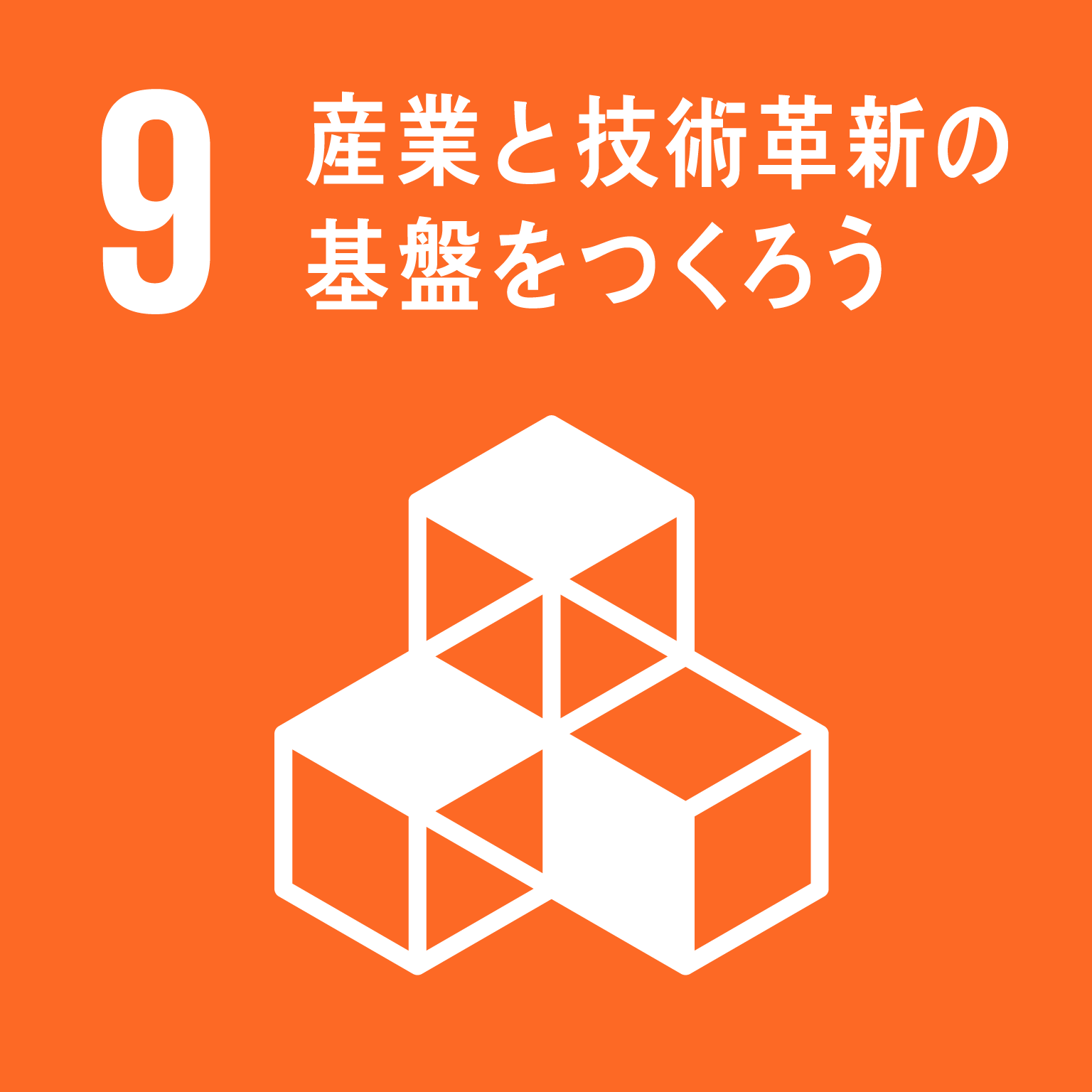 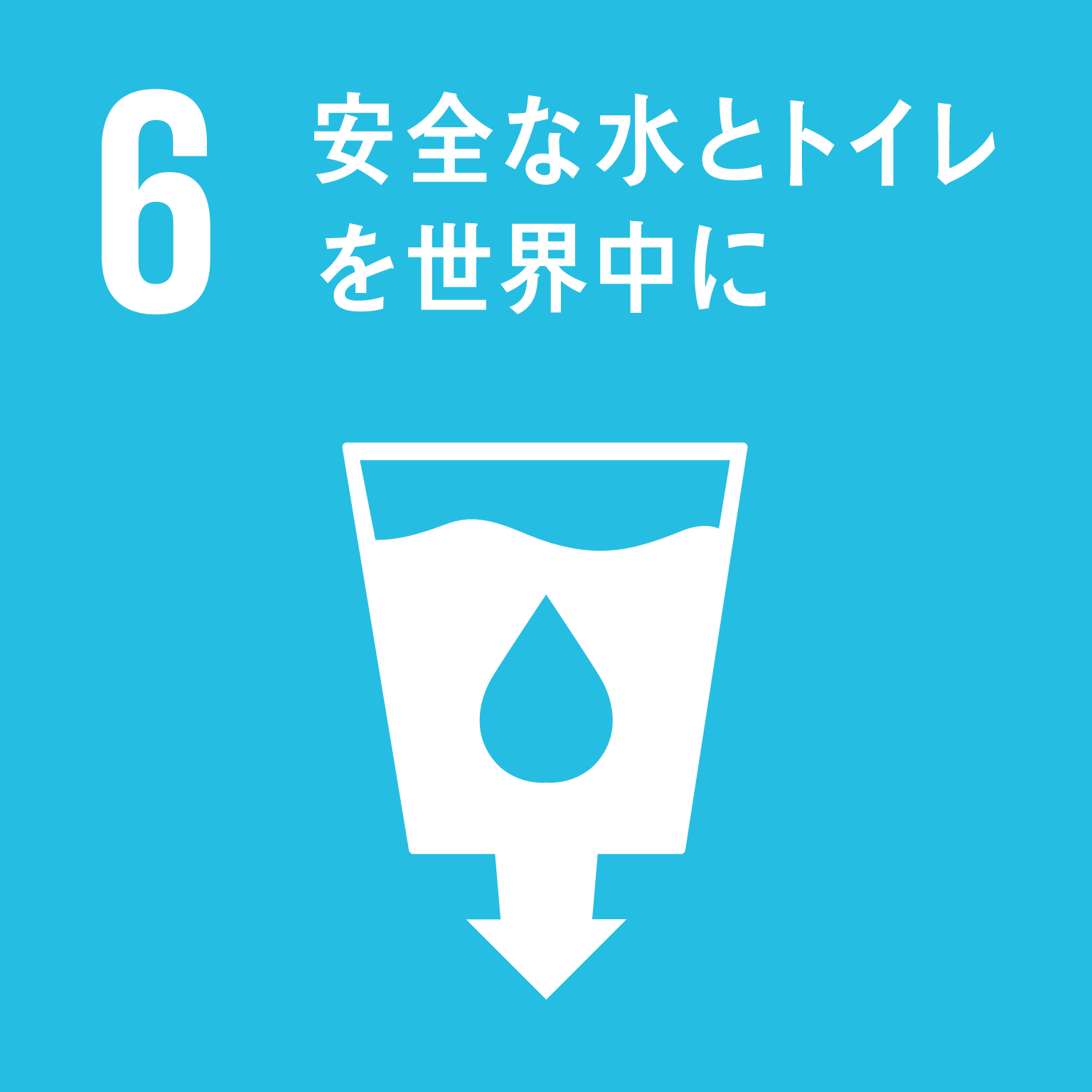 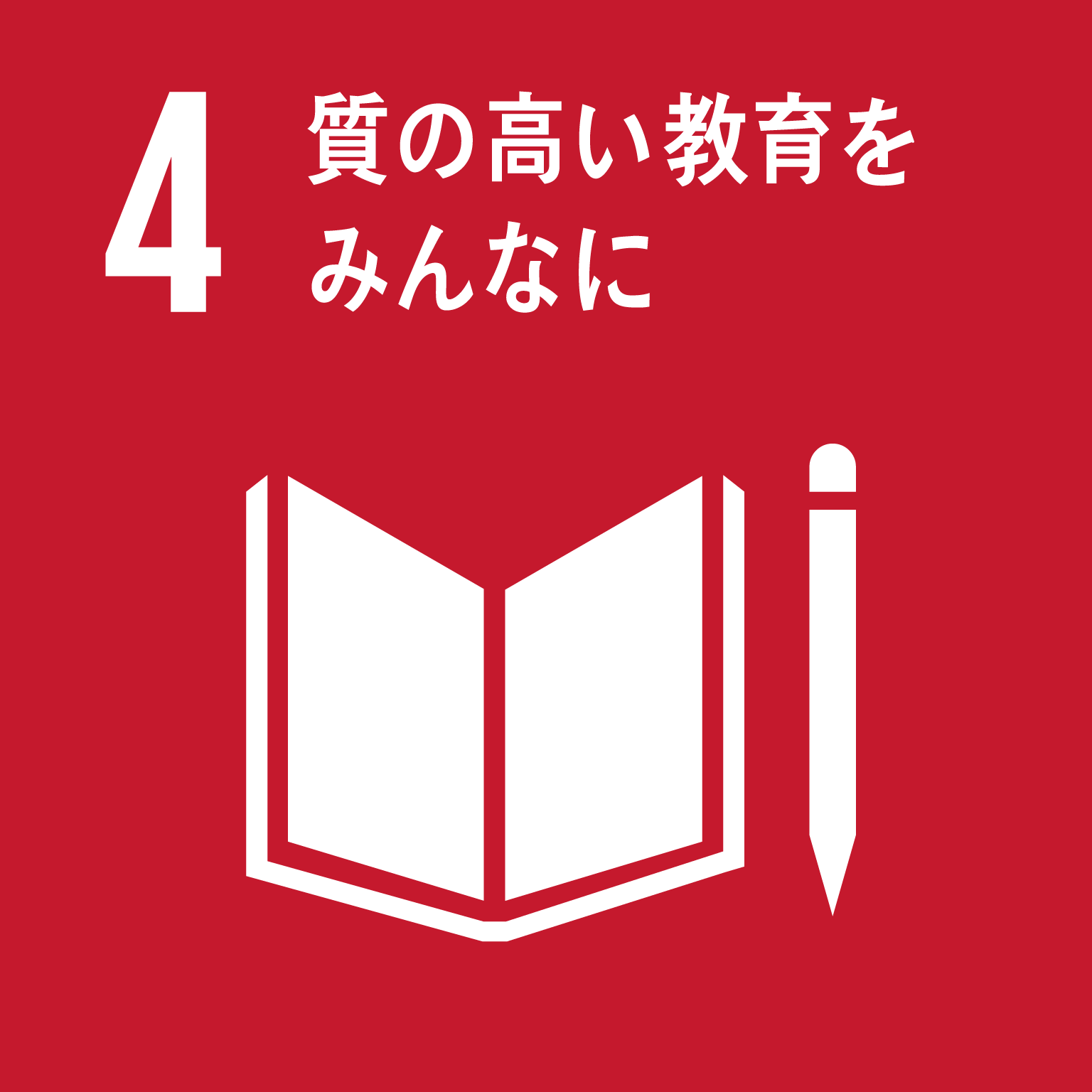 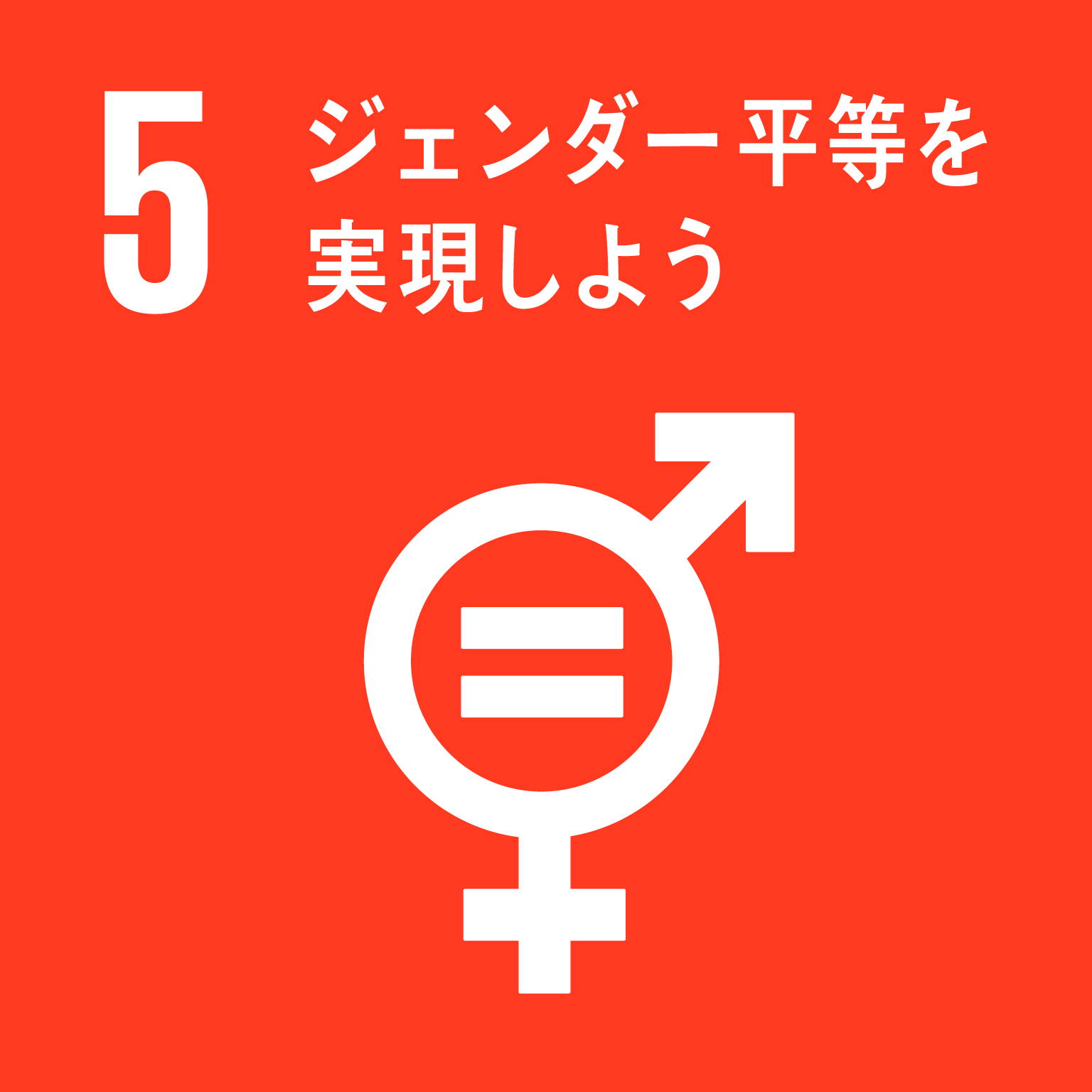 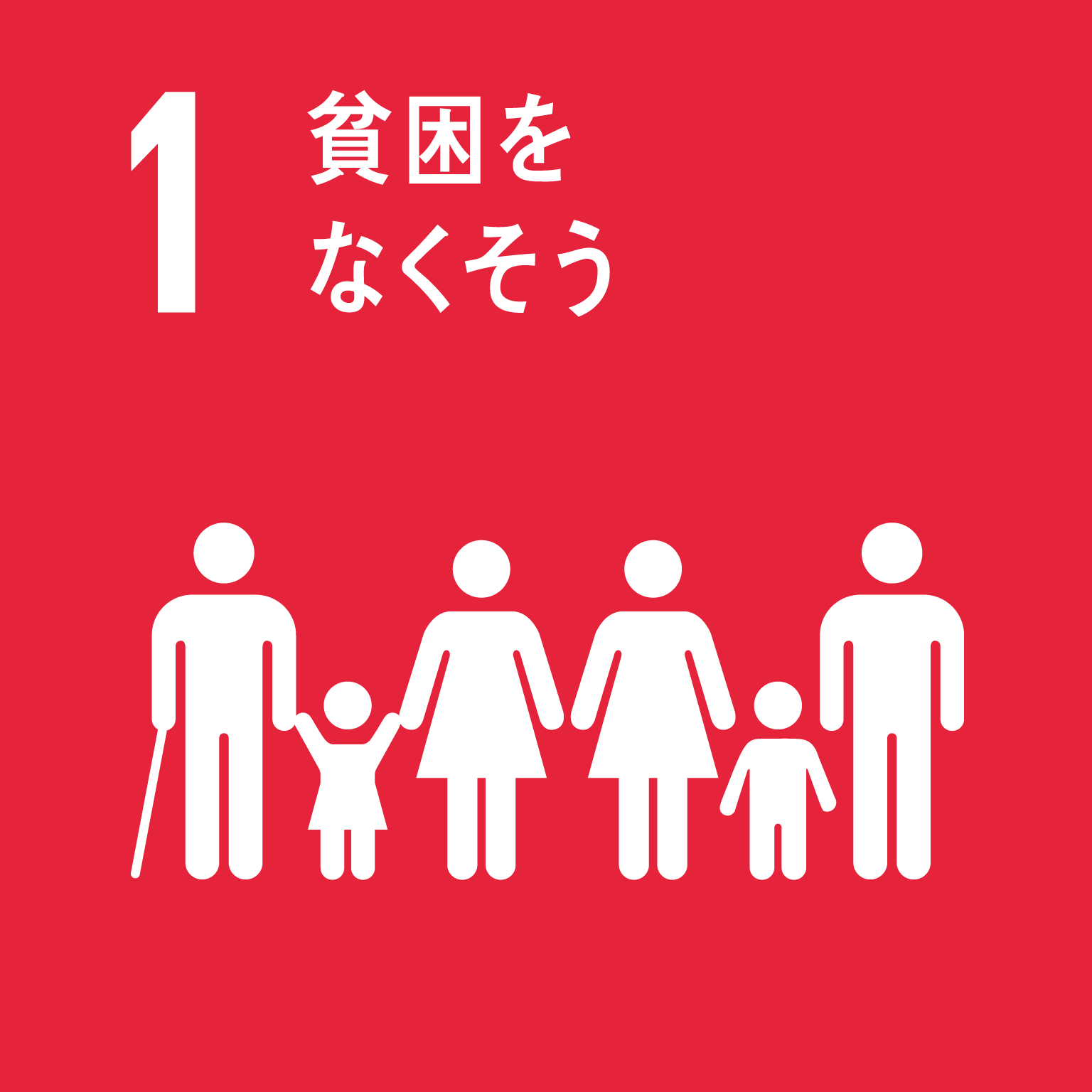 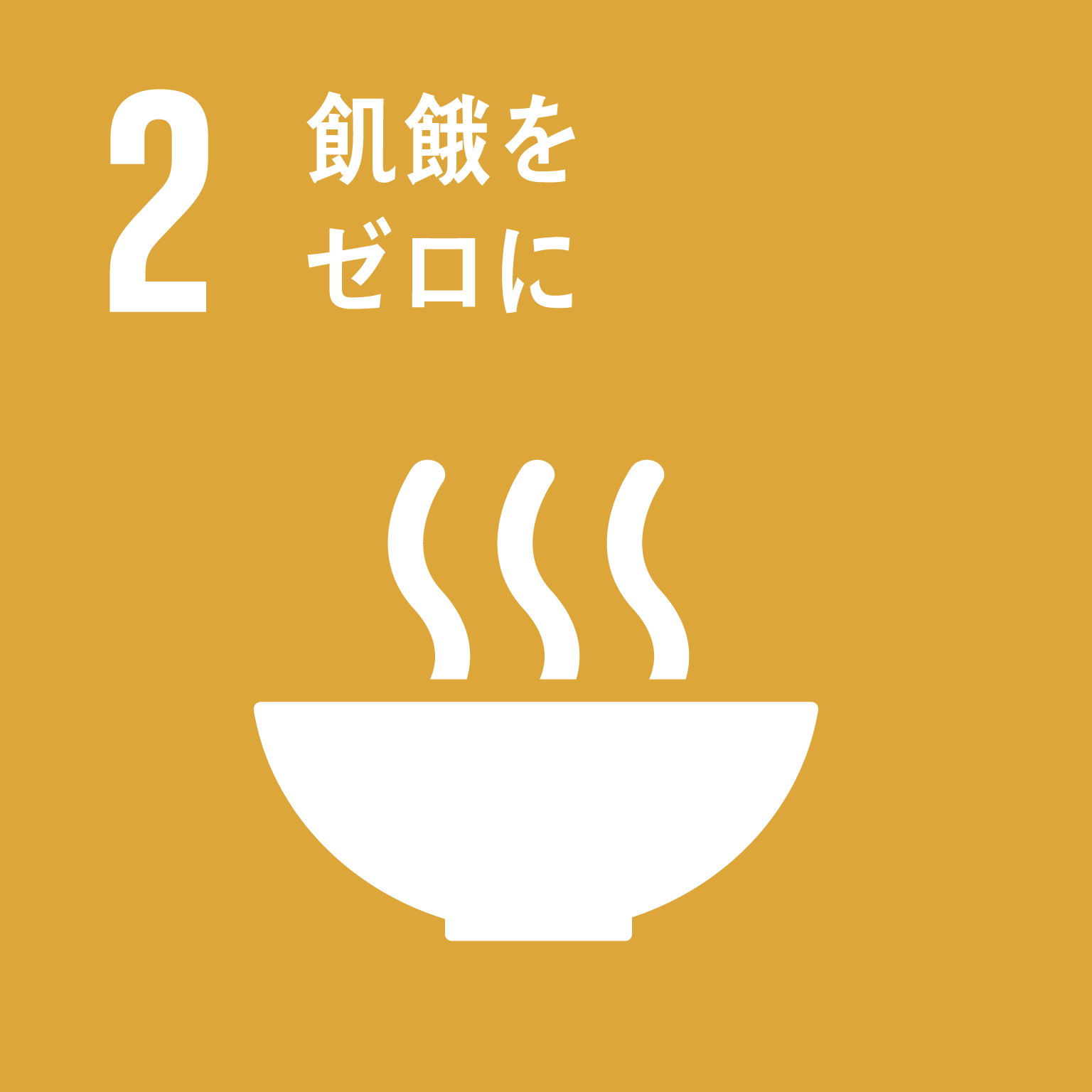 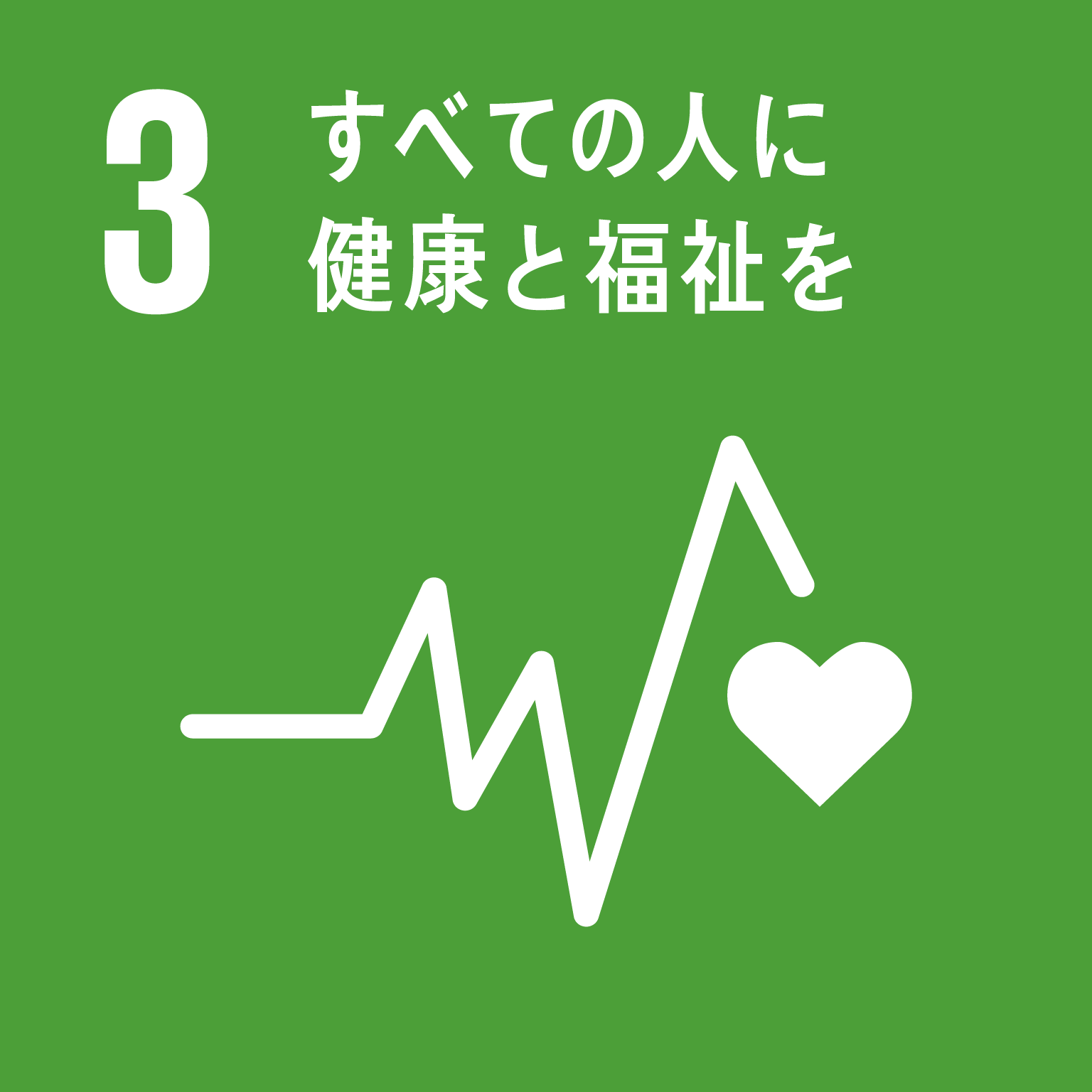 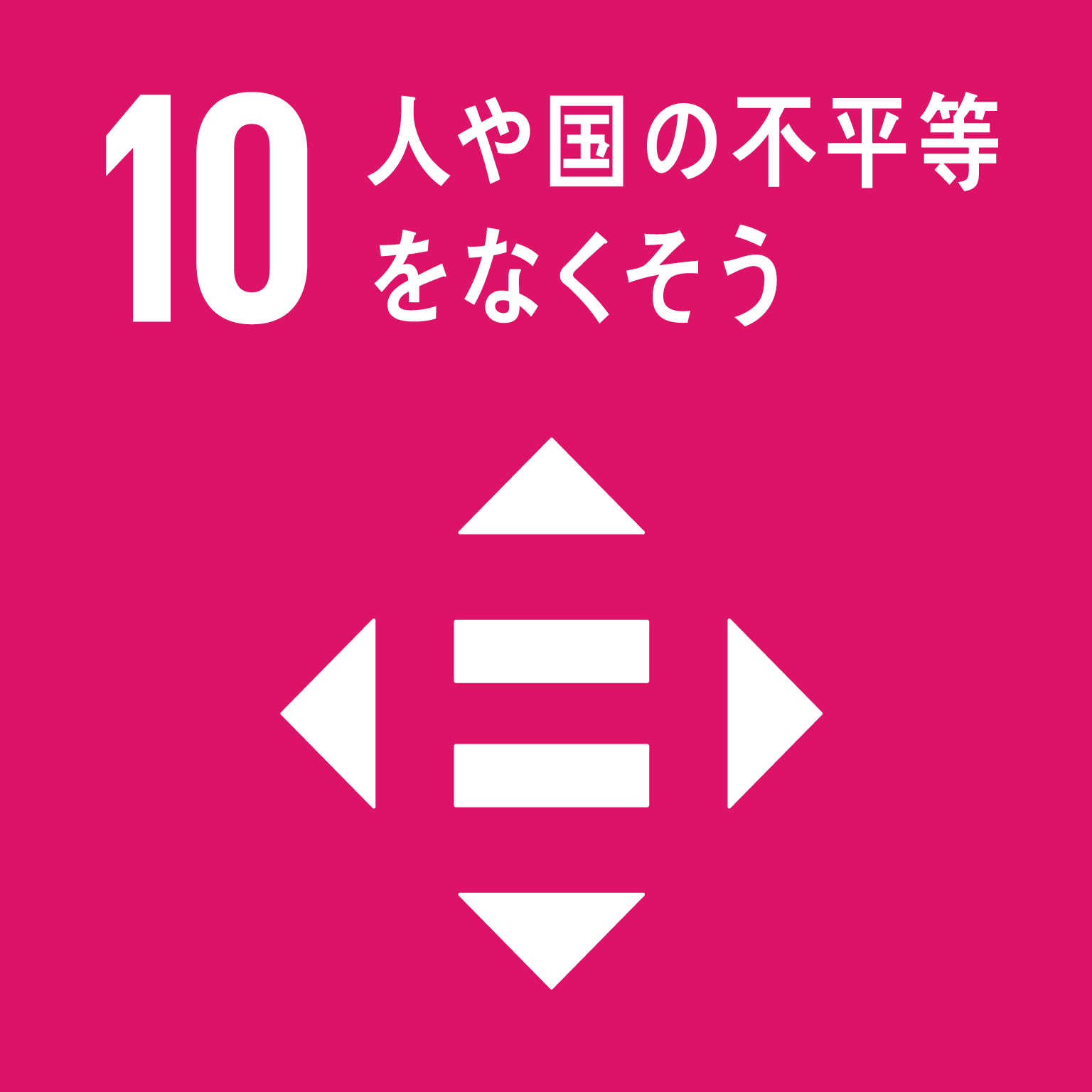 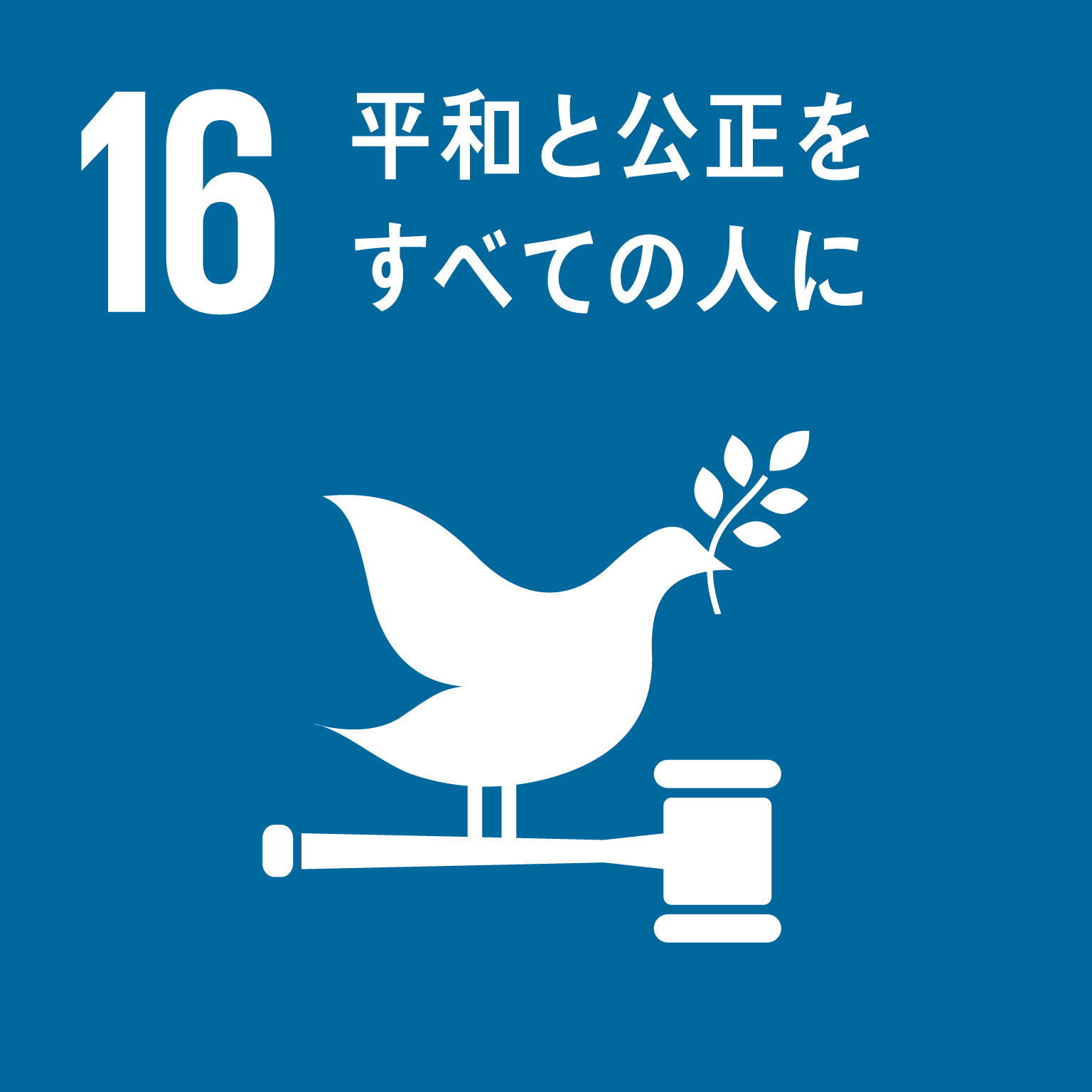 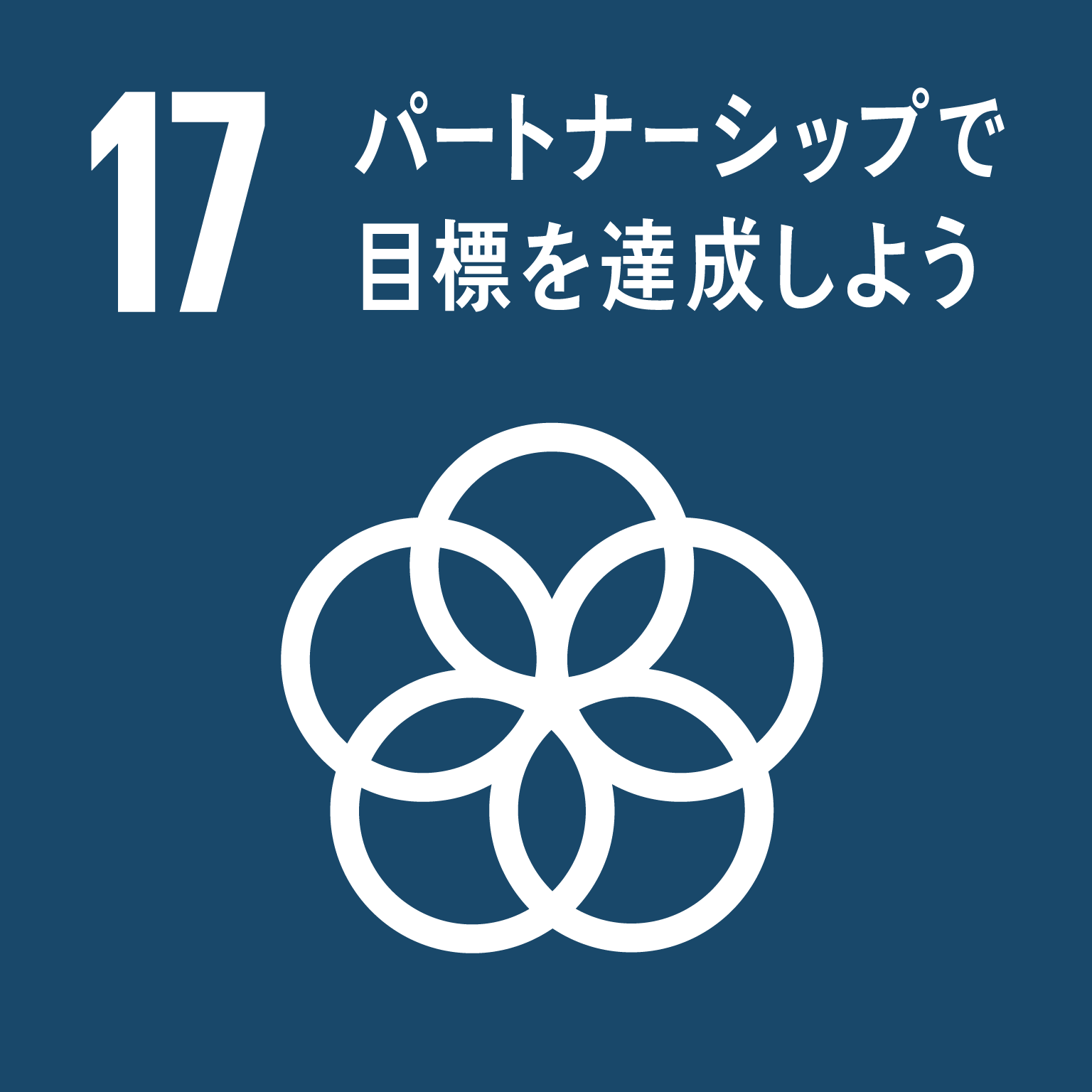 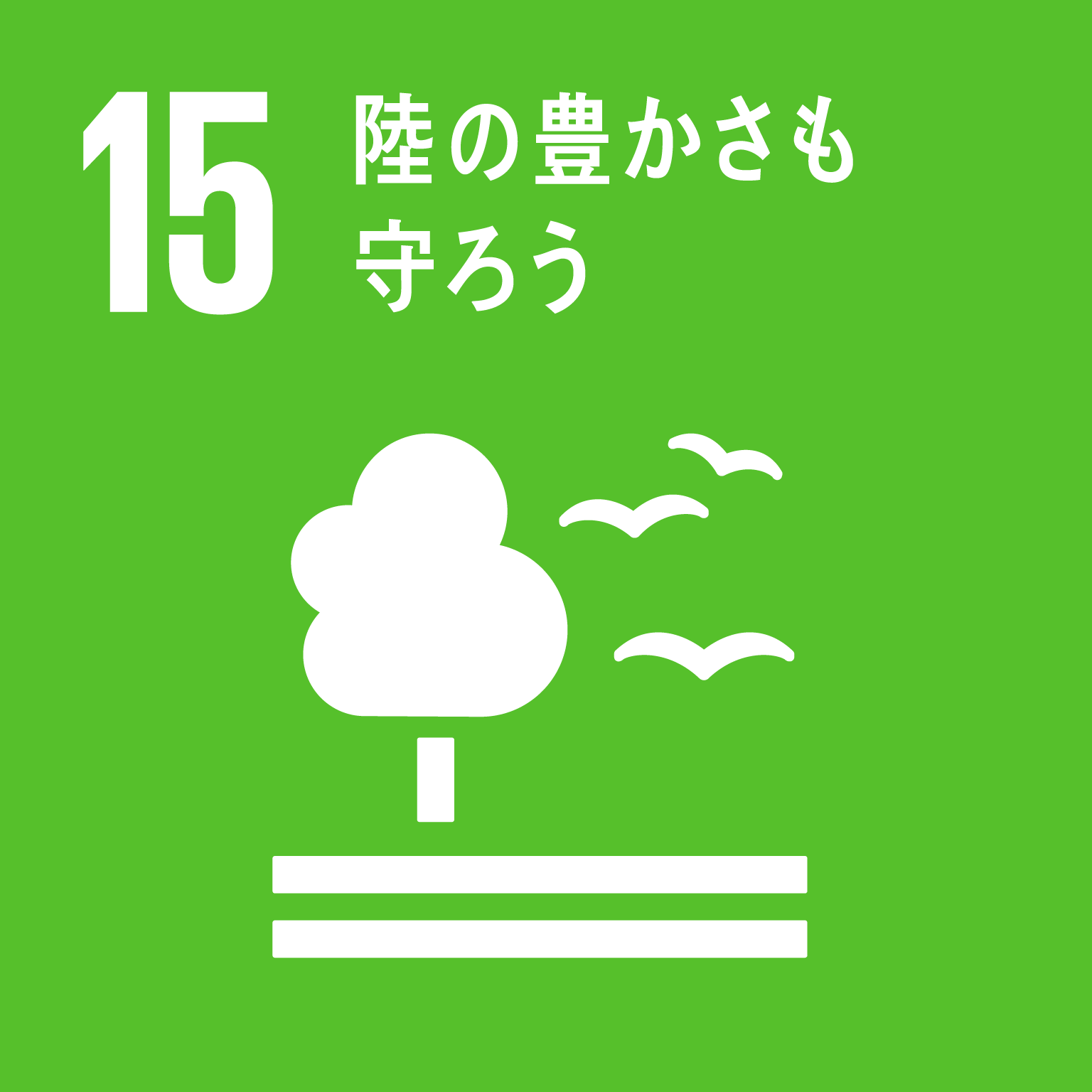 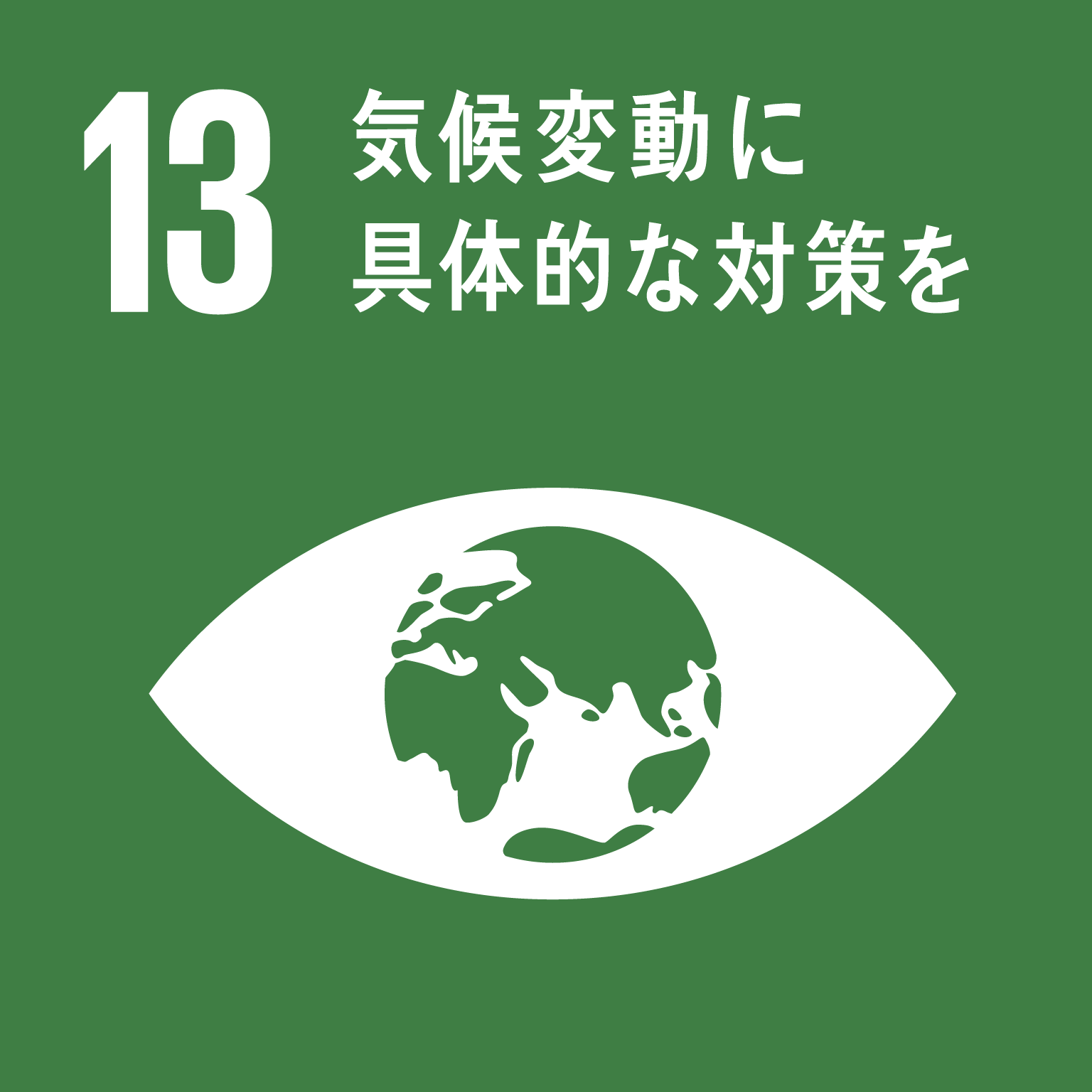 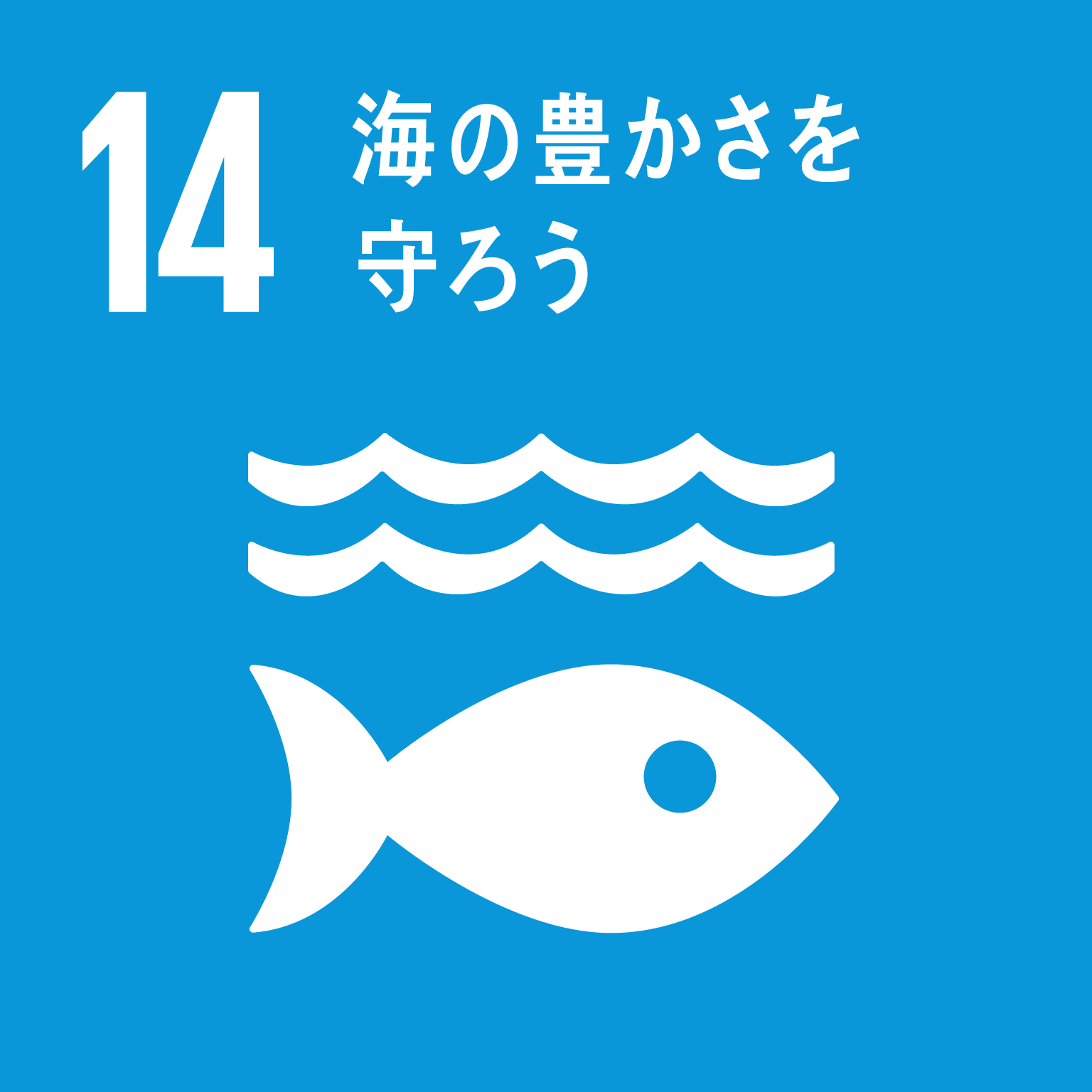 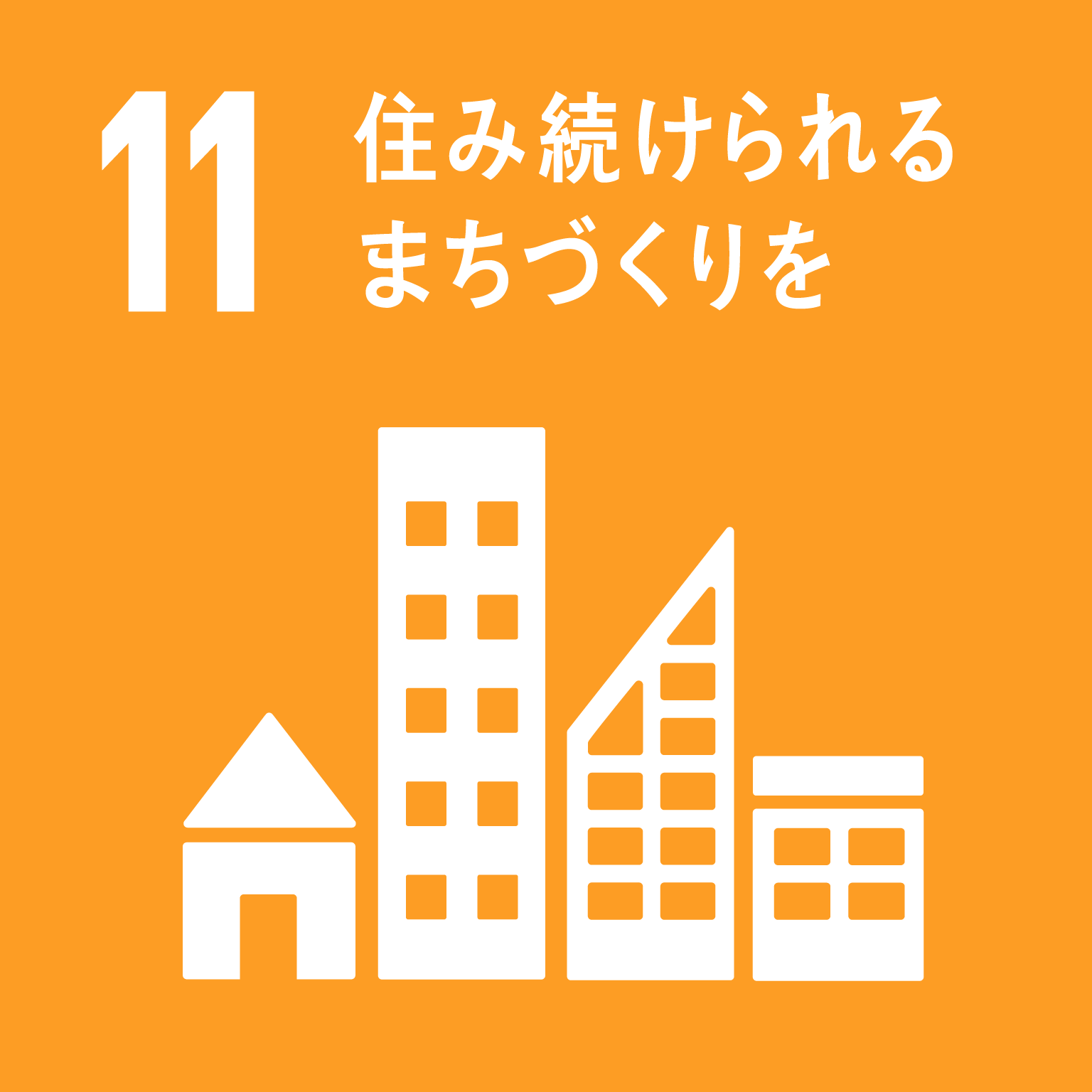 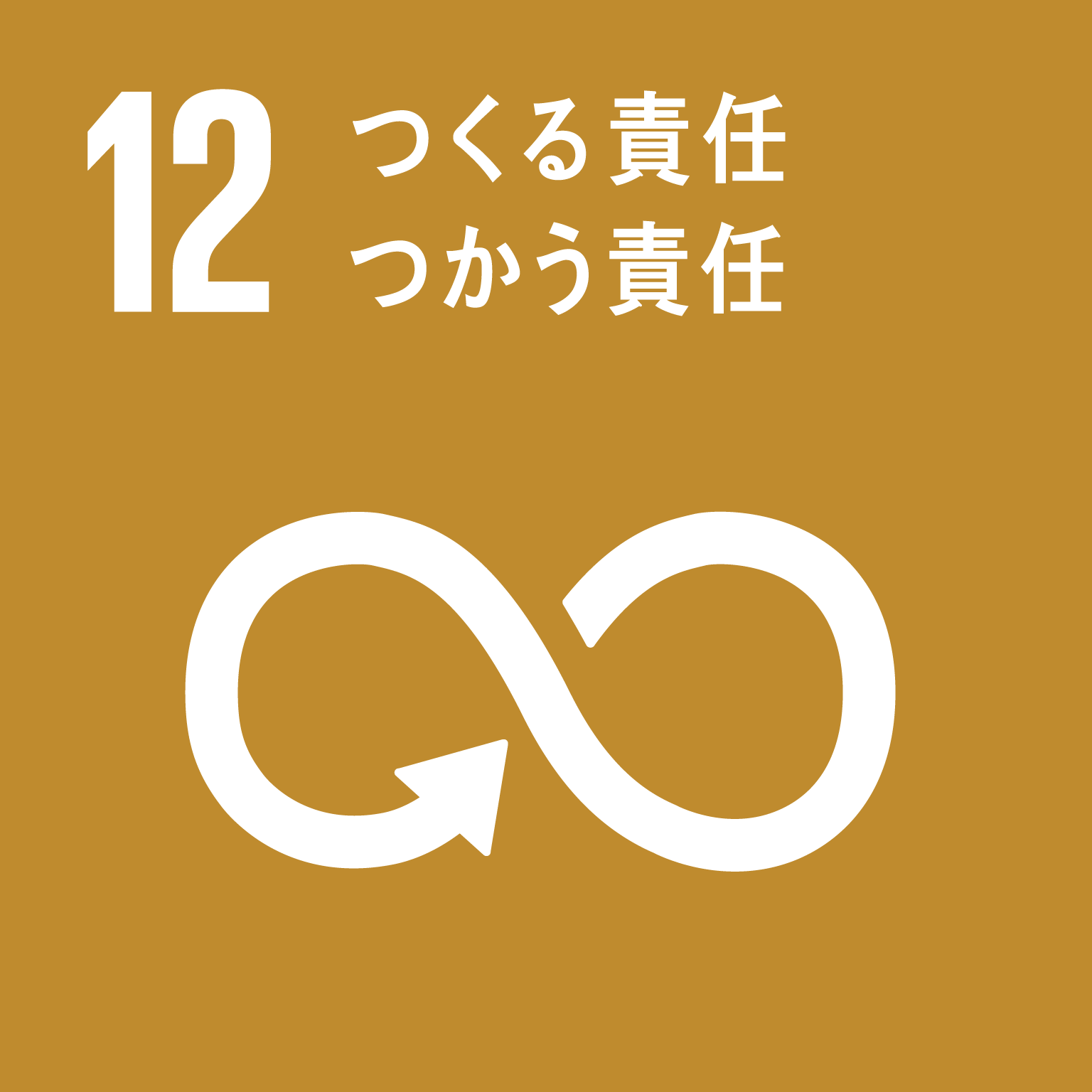 取り組みたいこと
求めていること・もの
PROFILE
企業・団体名、事業概要
担当者名：
電話番号：
メールアドレス：
伝えたいメッセージ等、自由に記載してください。
SEEDS
整理番号:
取り組みたいことのタイトル
関連するゴール
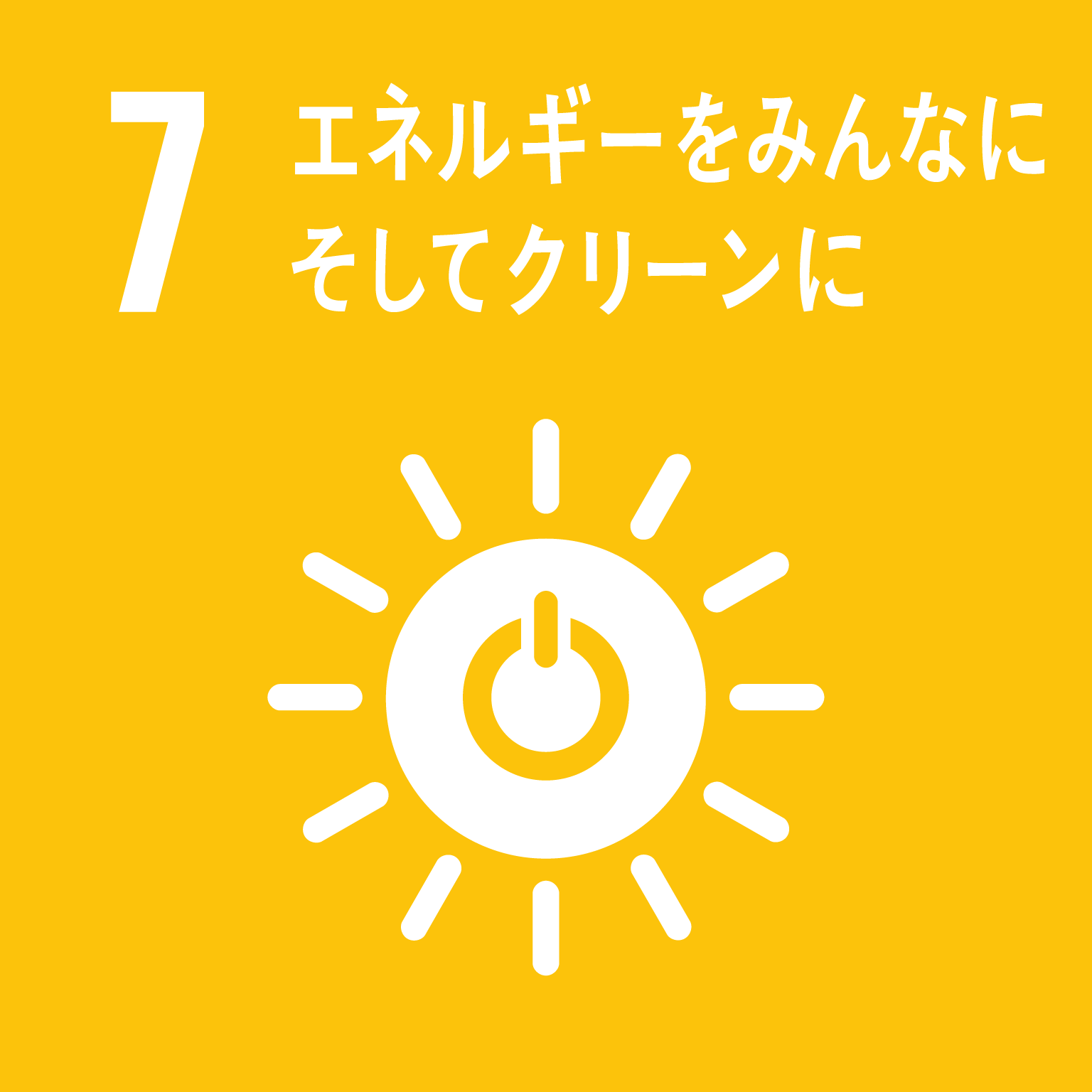 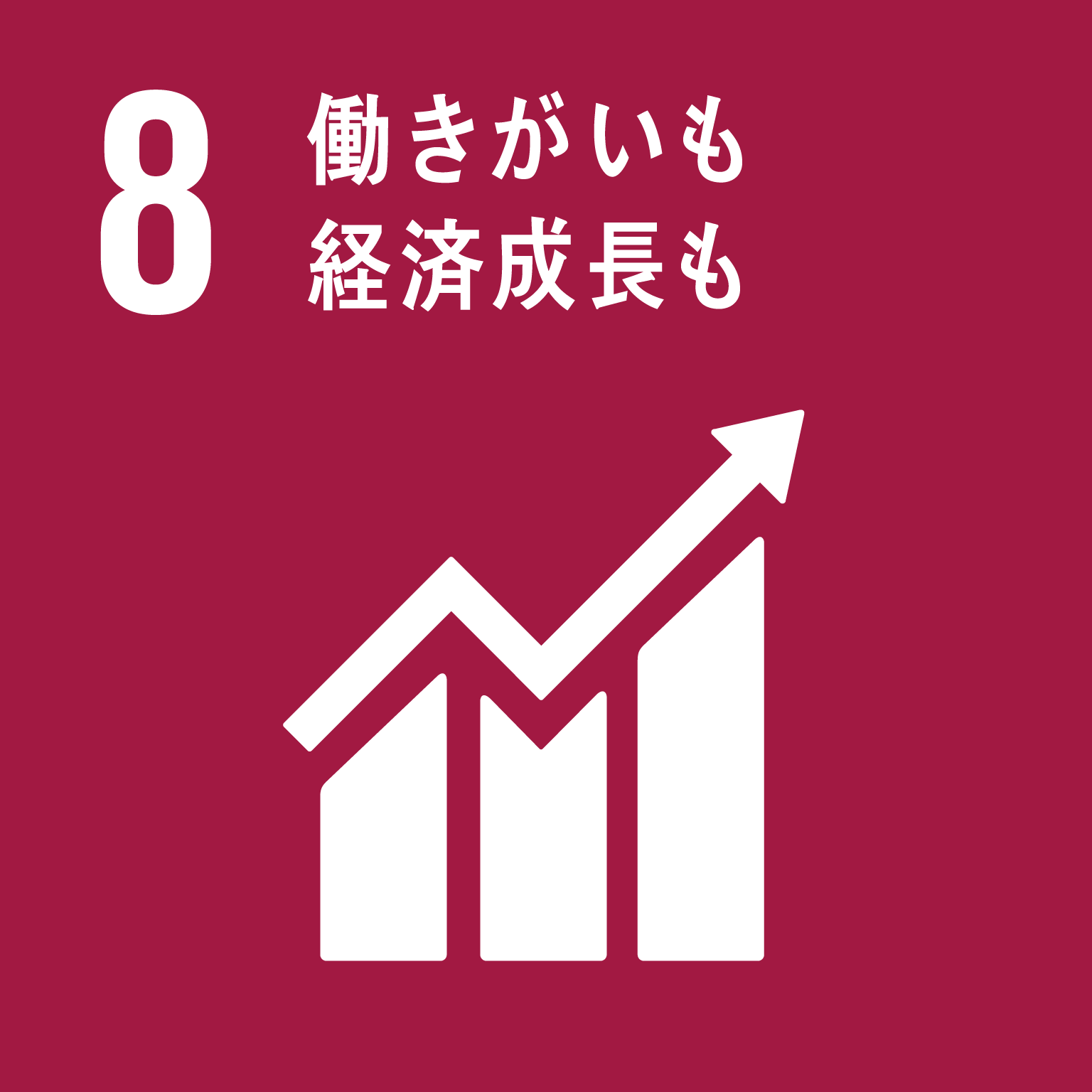 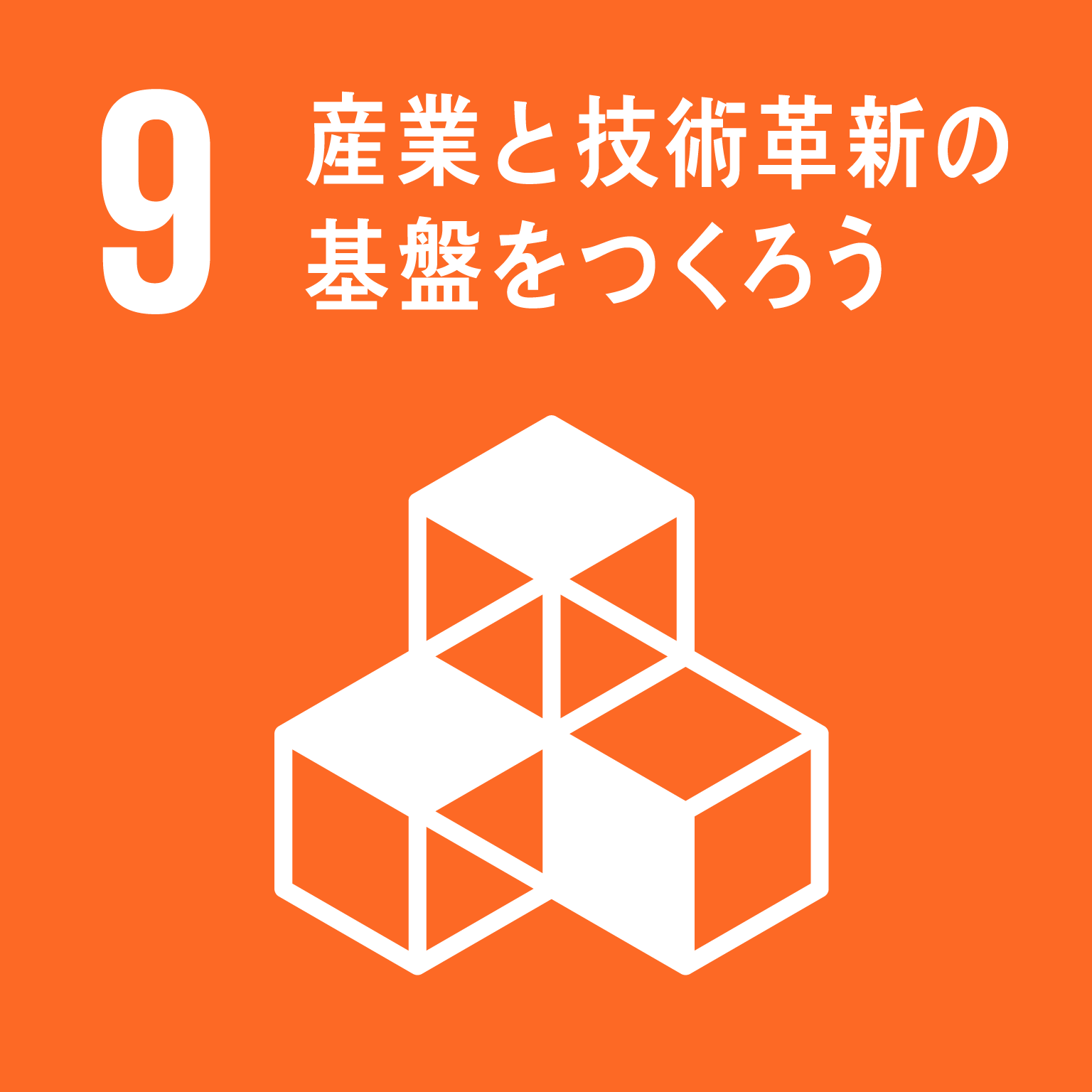 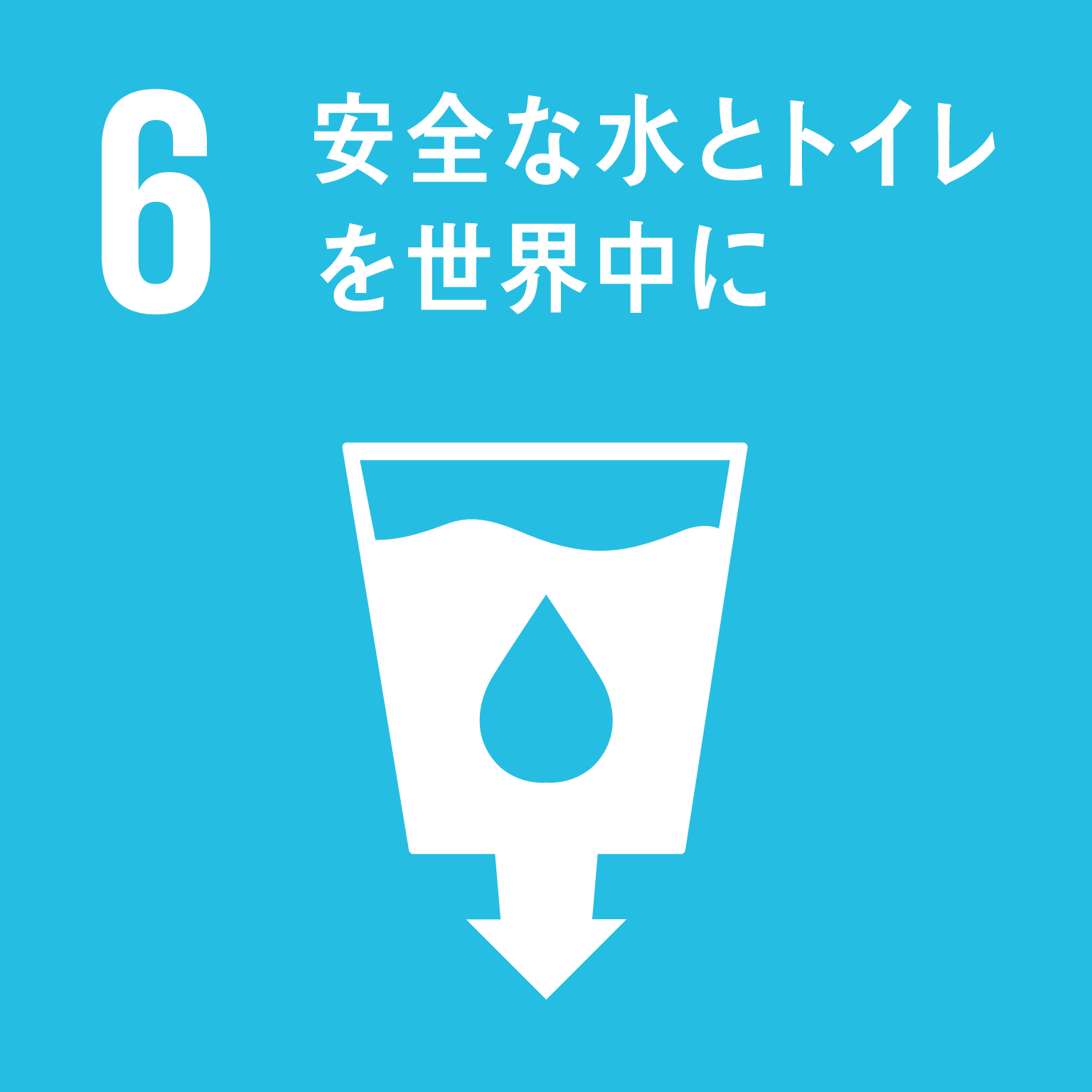 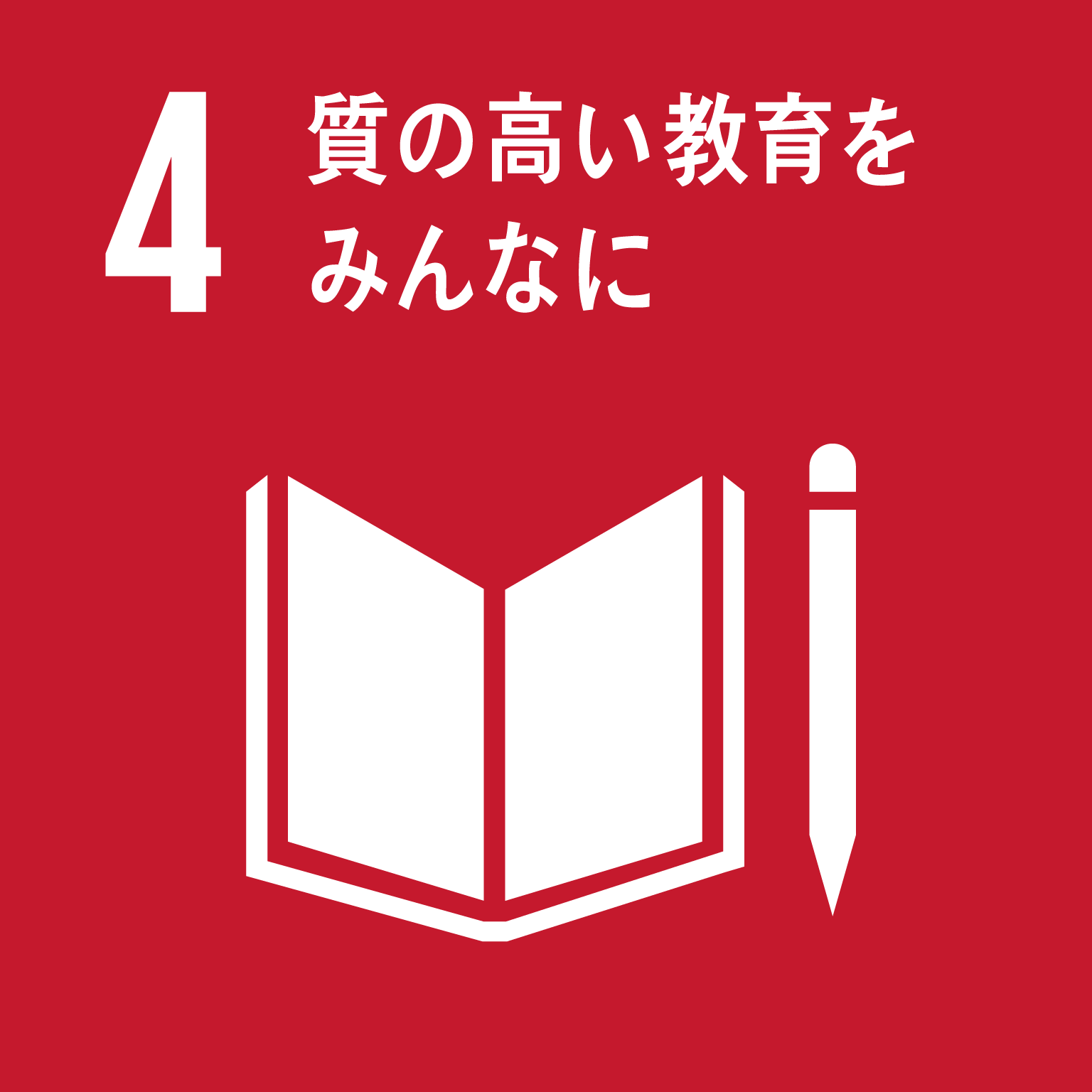 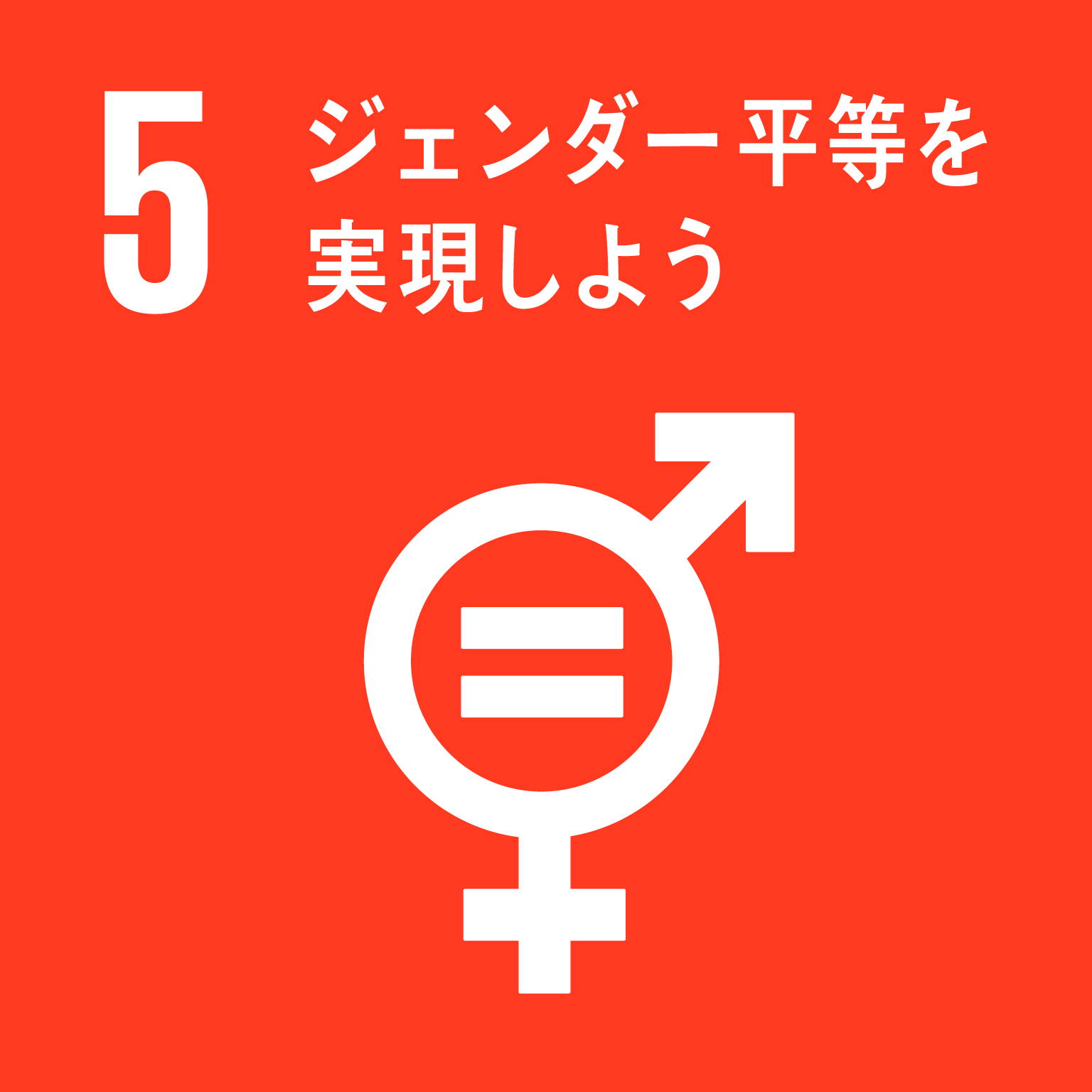 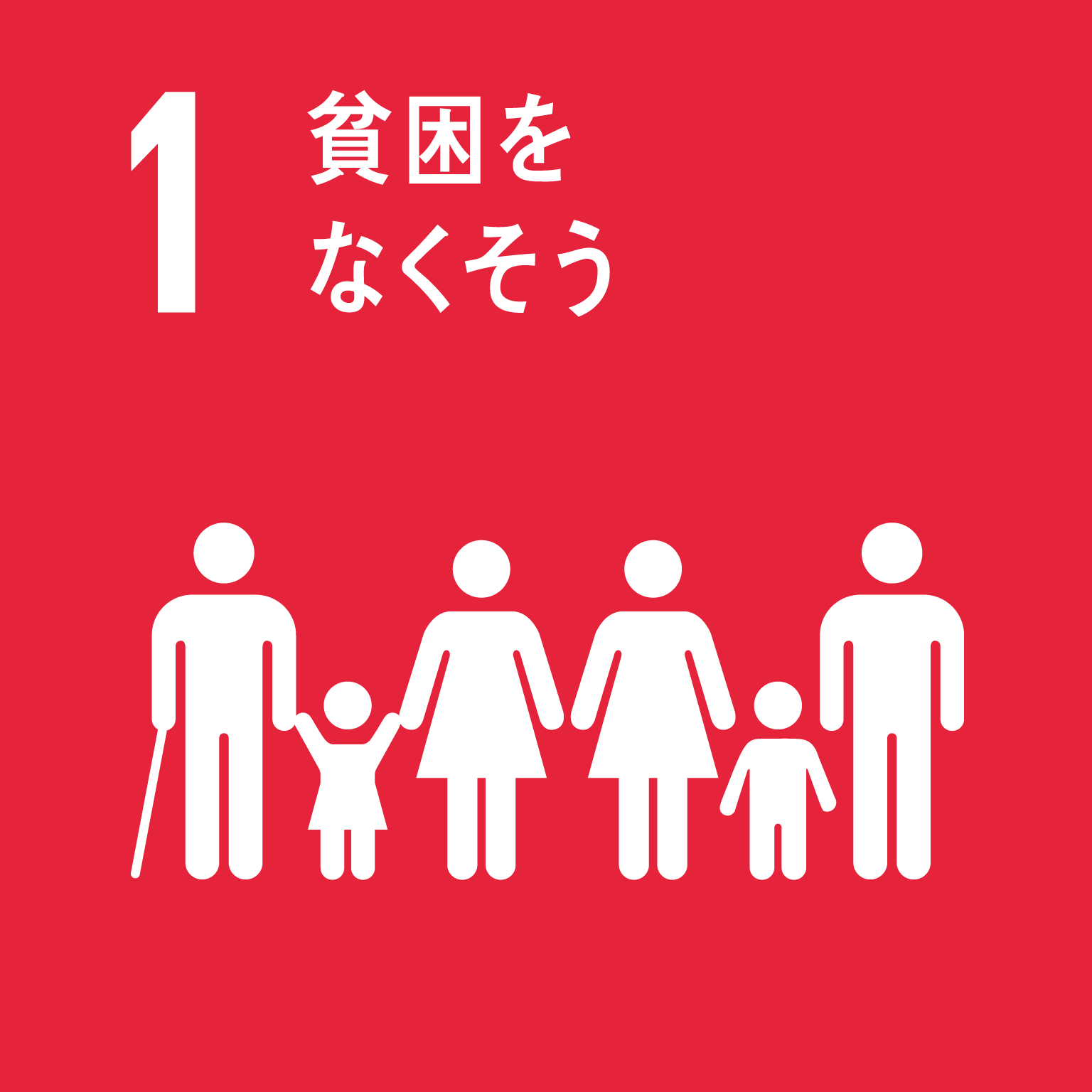 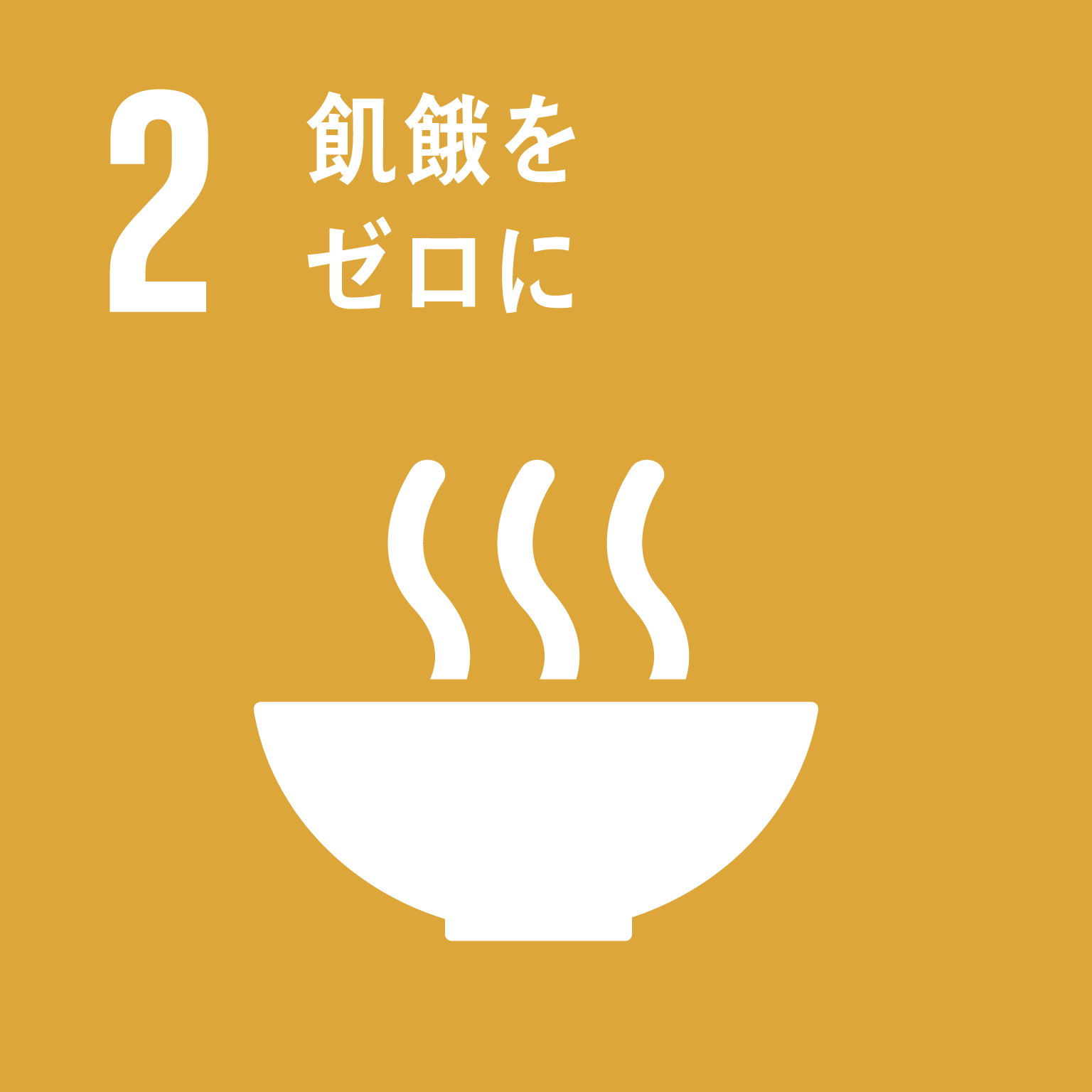 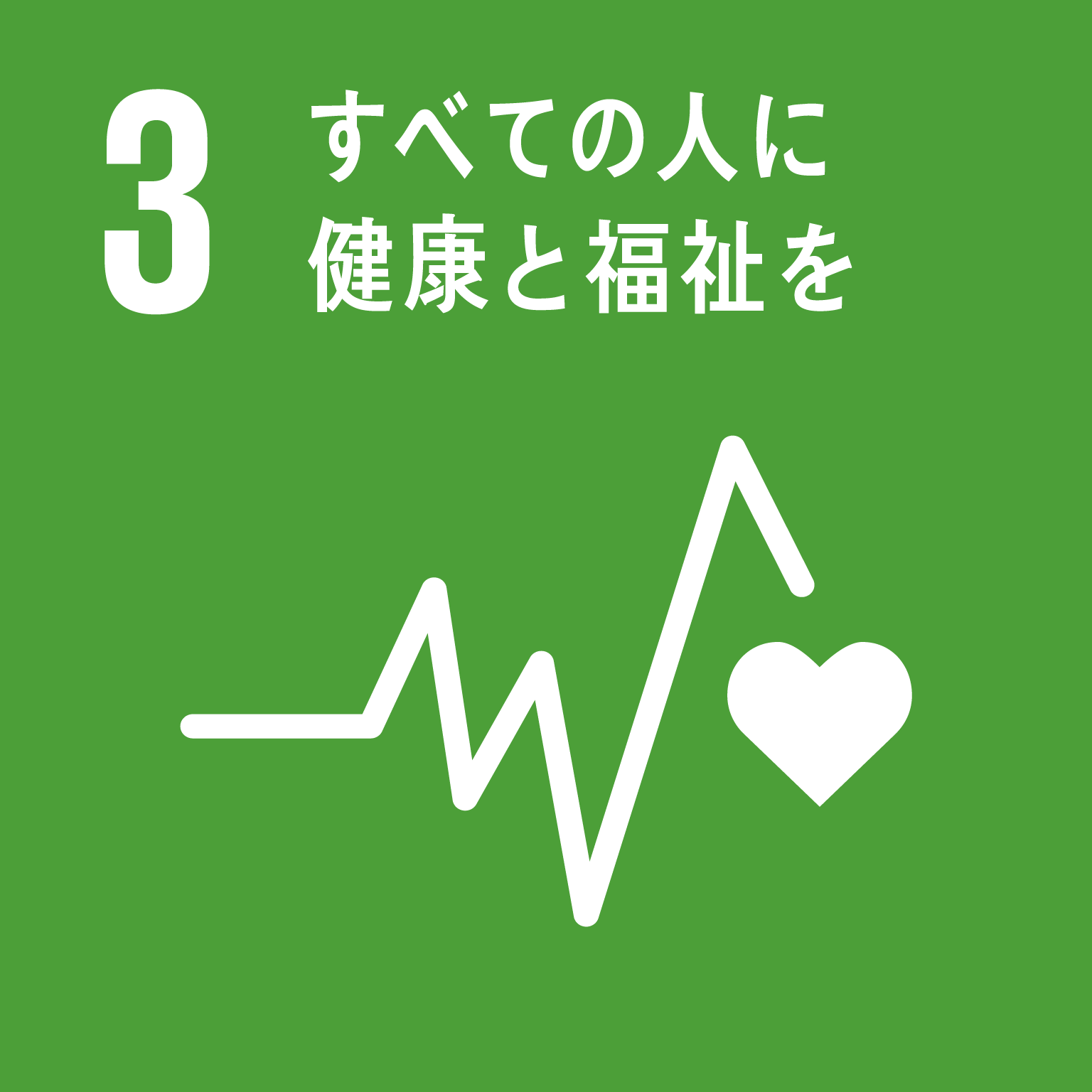 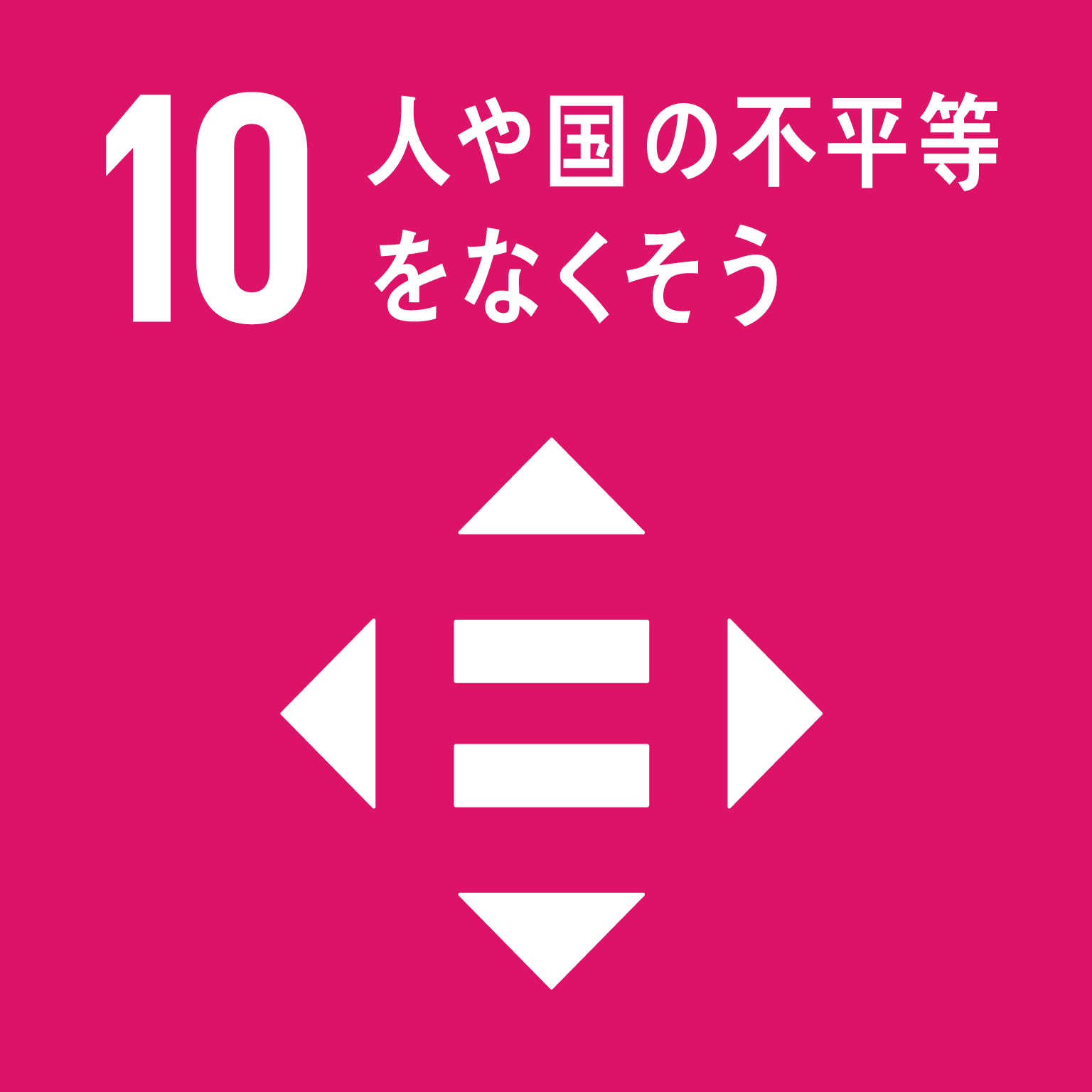 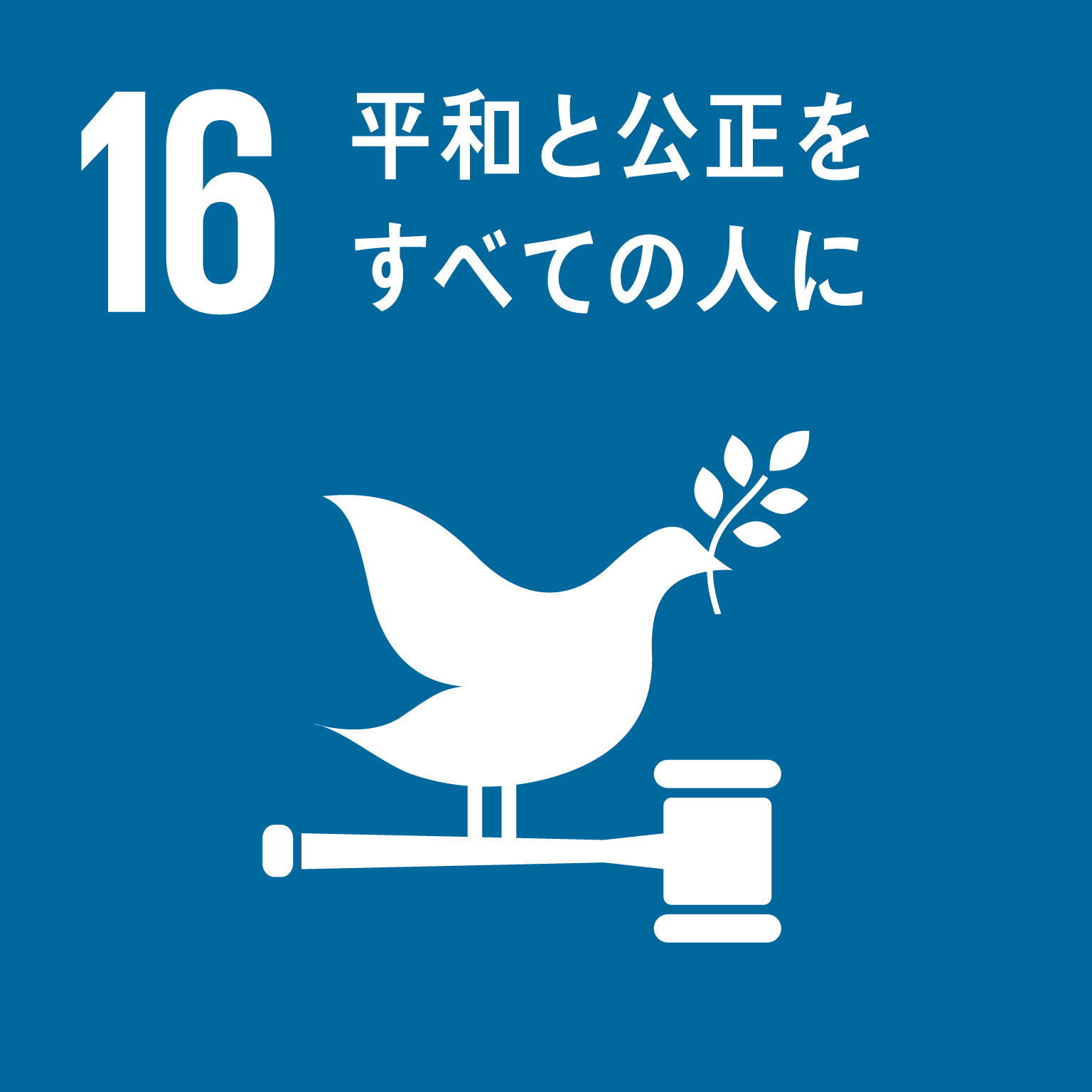 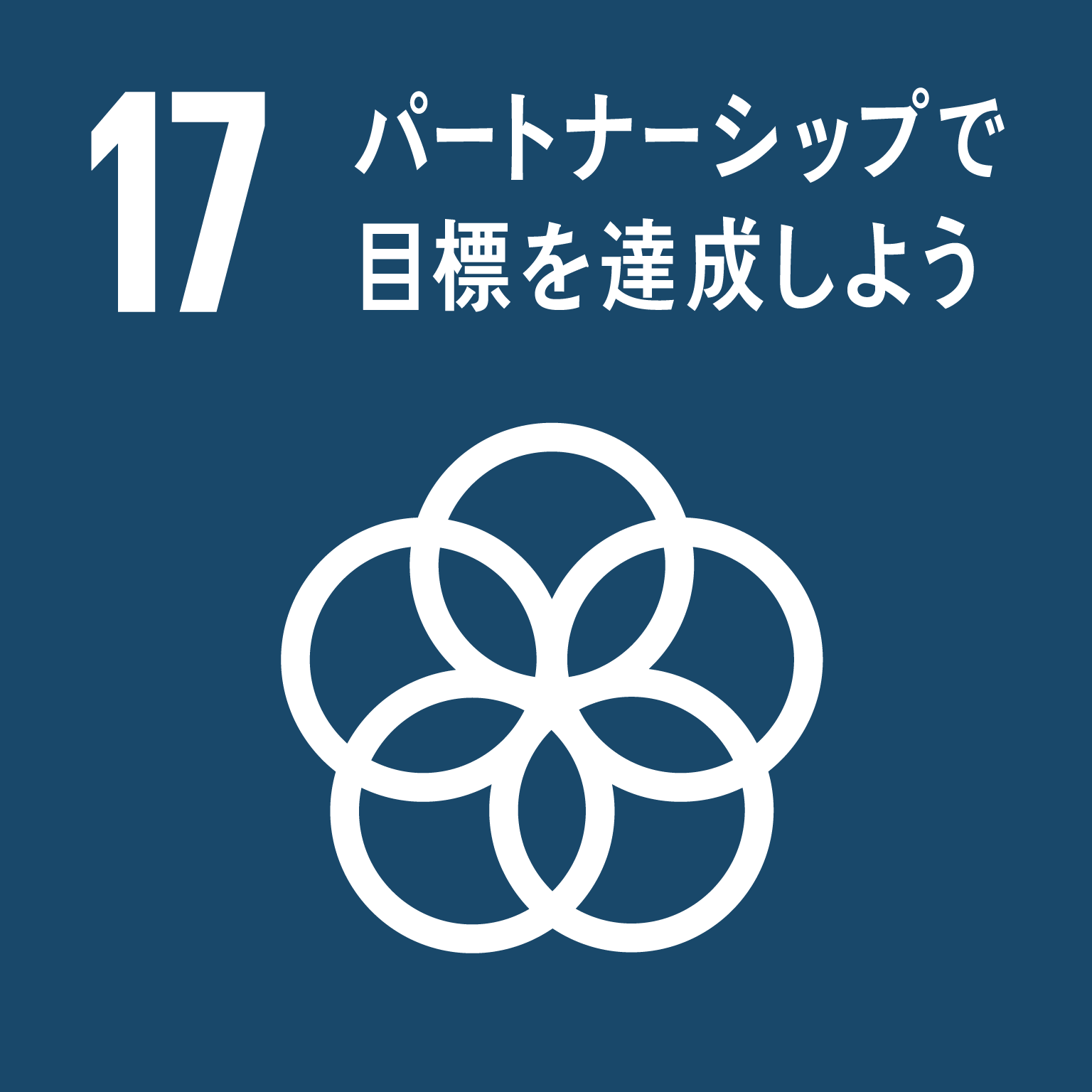 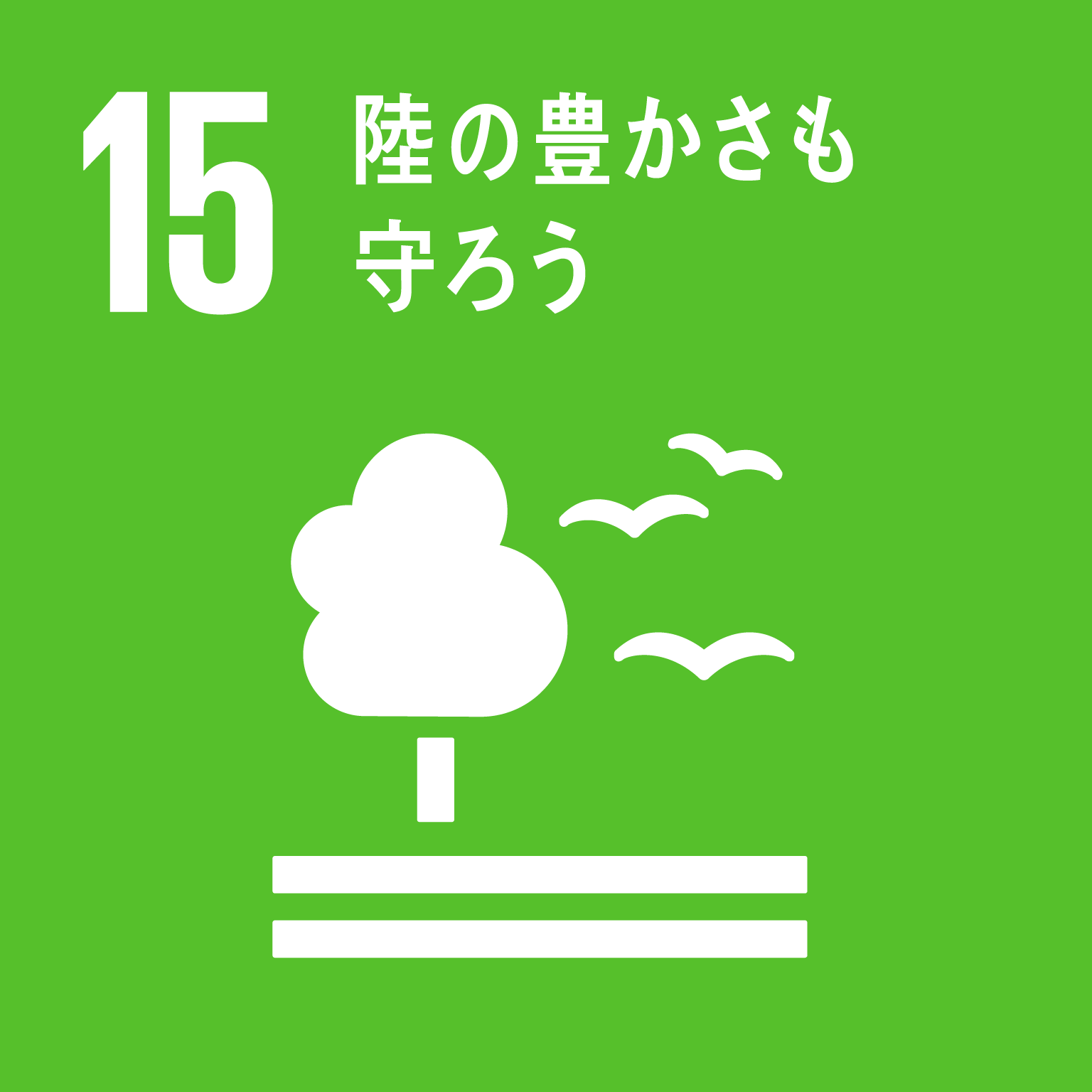 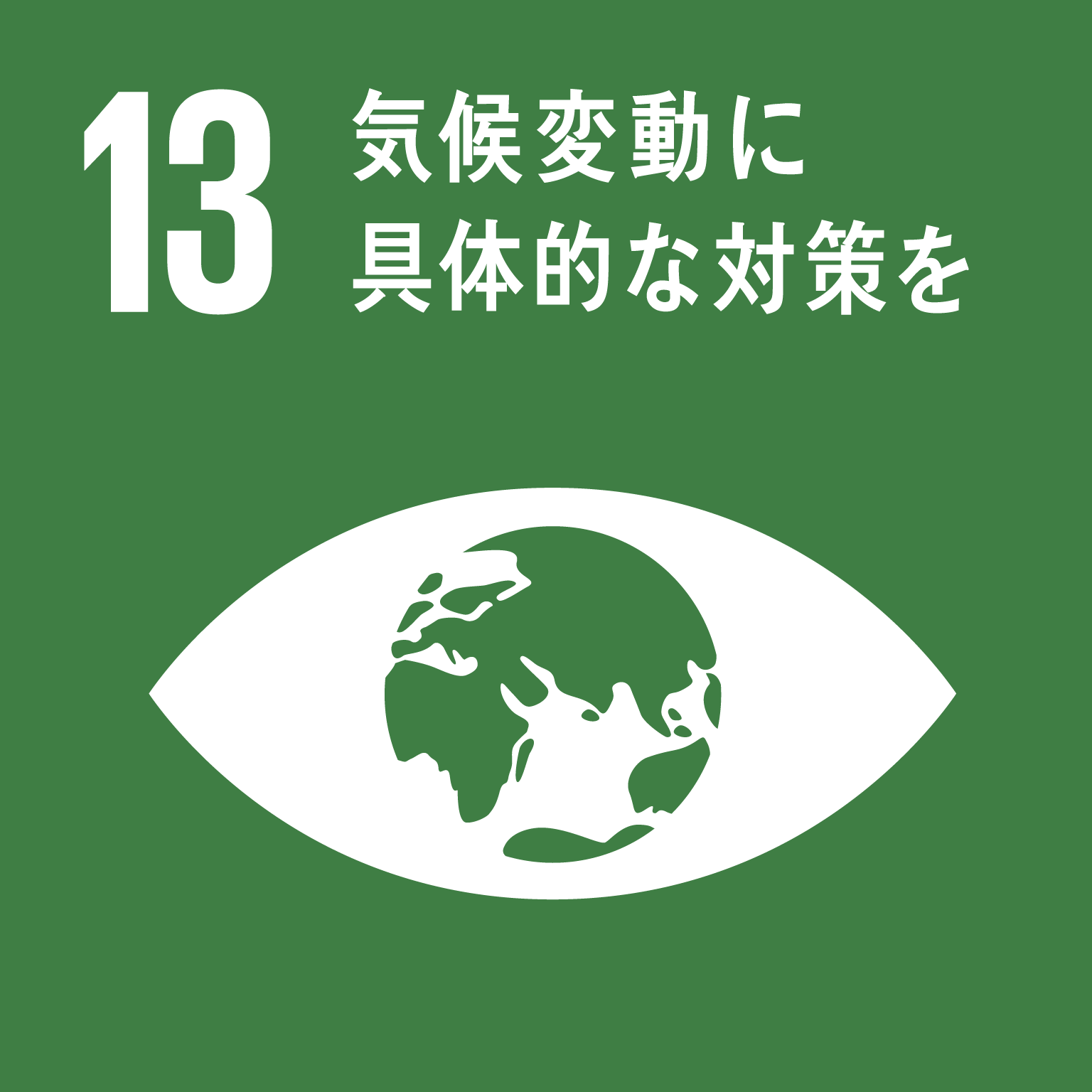 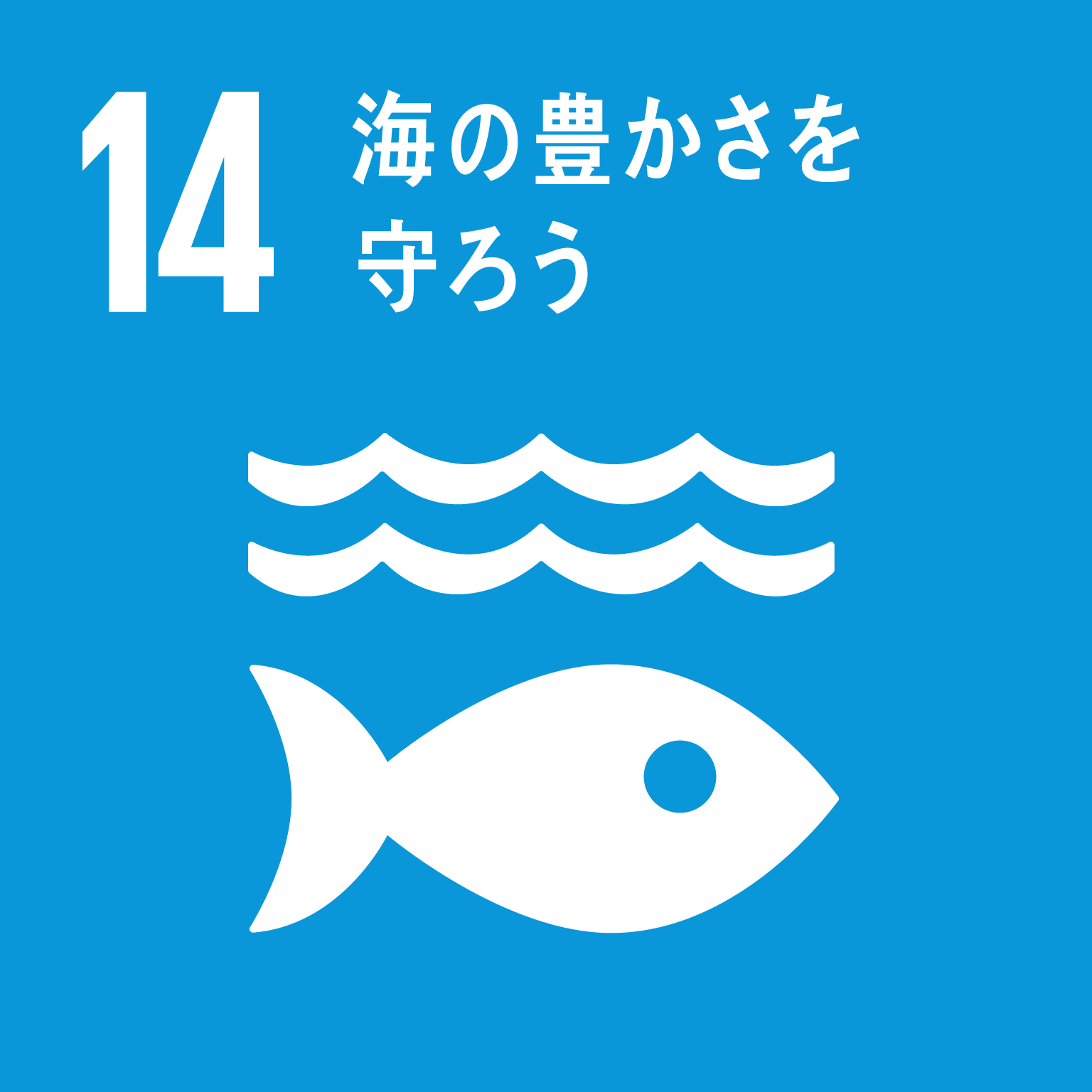 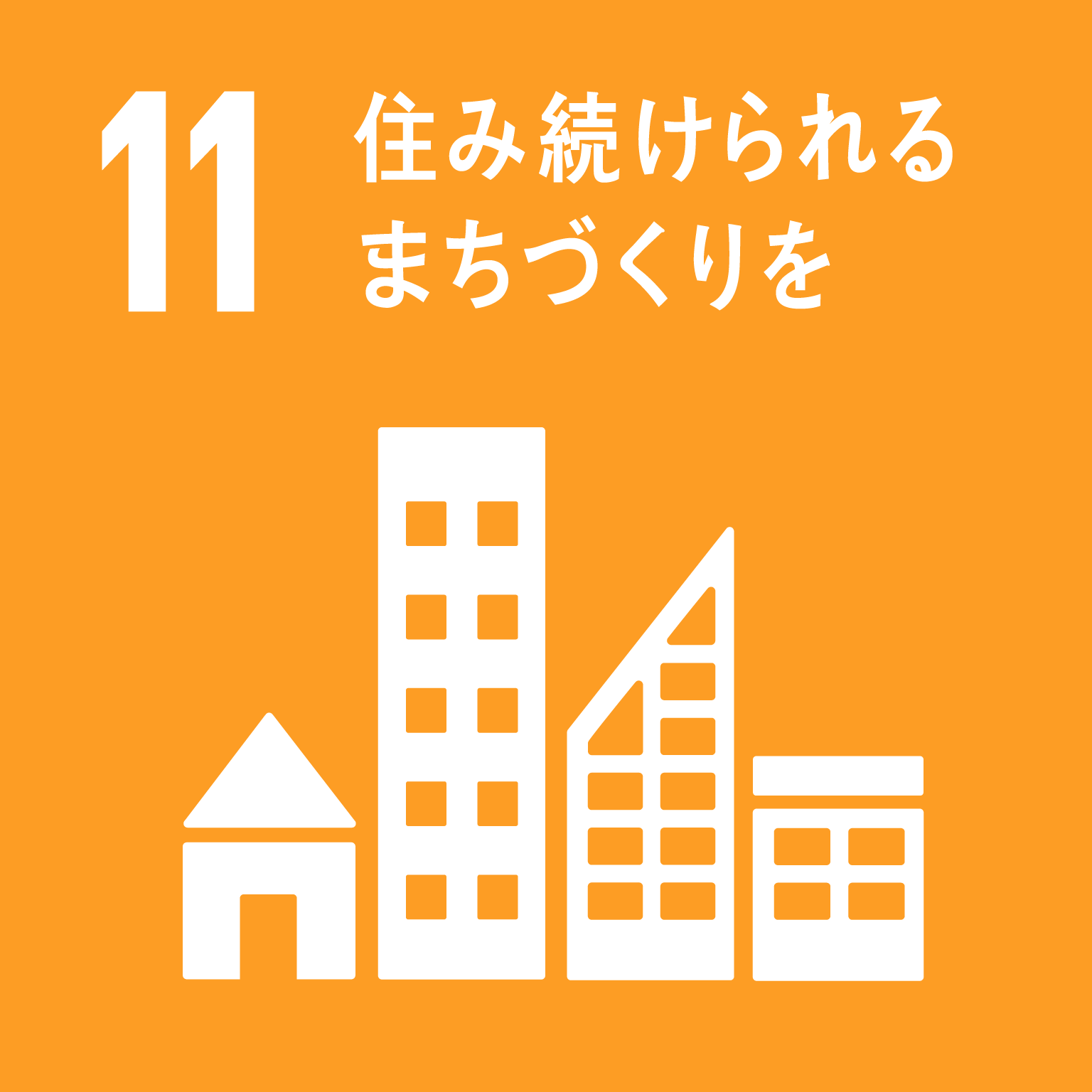 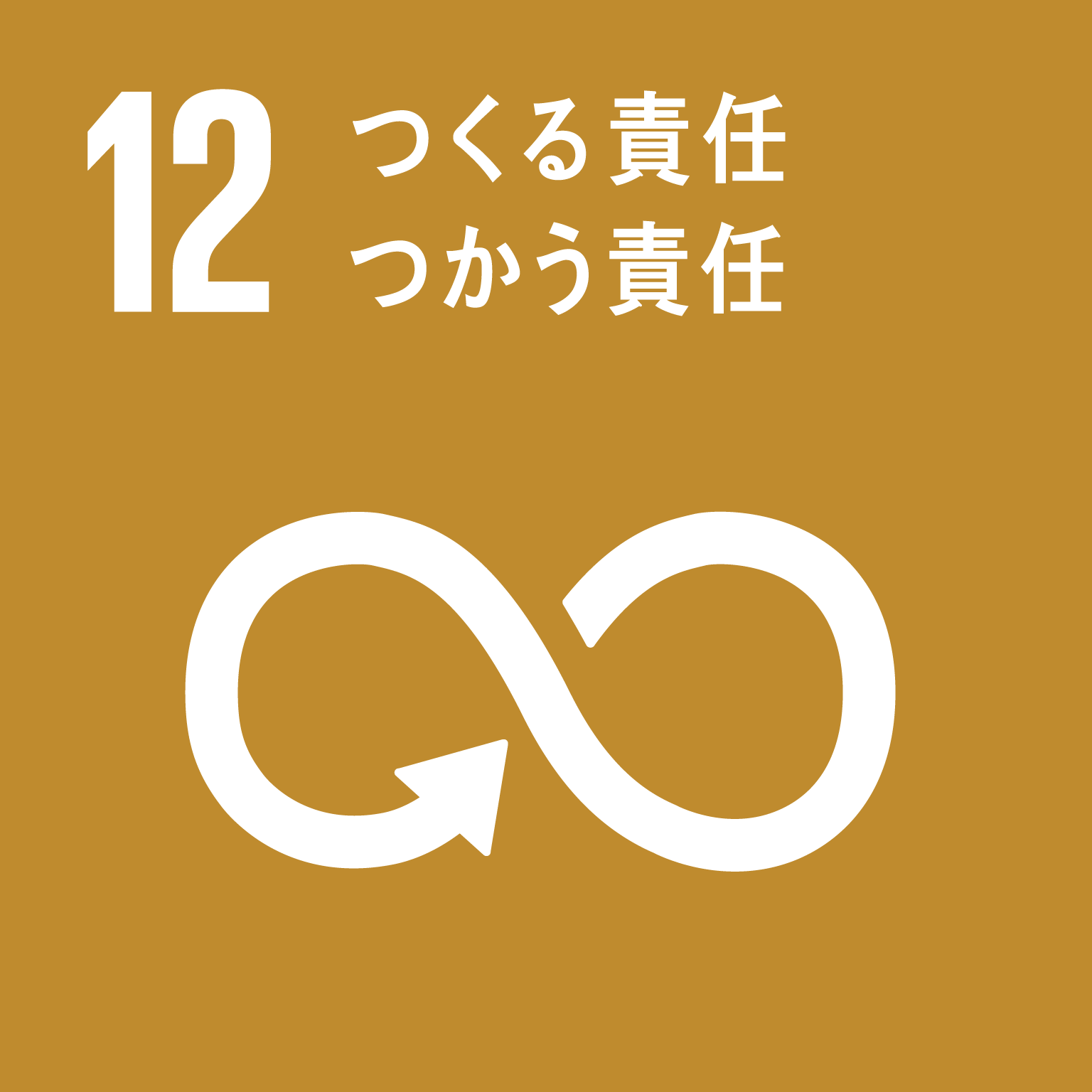 取り組みたいこと
提供できること・もの
PROFILE
企業・団体名、事業概要
担当者名：
電話番号：
メールアドレス：
伝えたいメッセージ等、自由に記載してください。
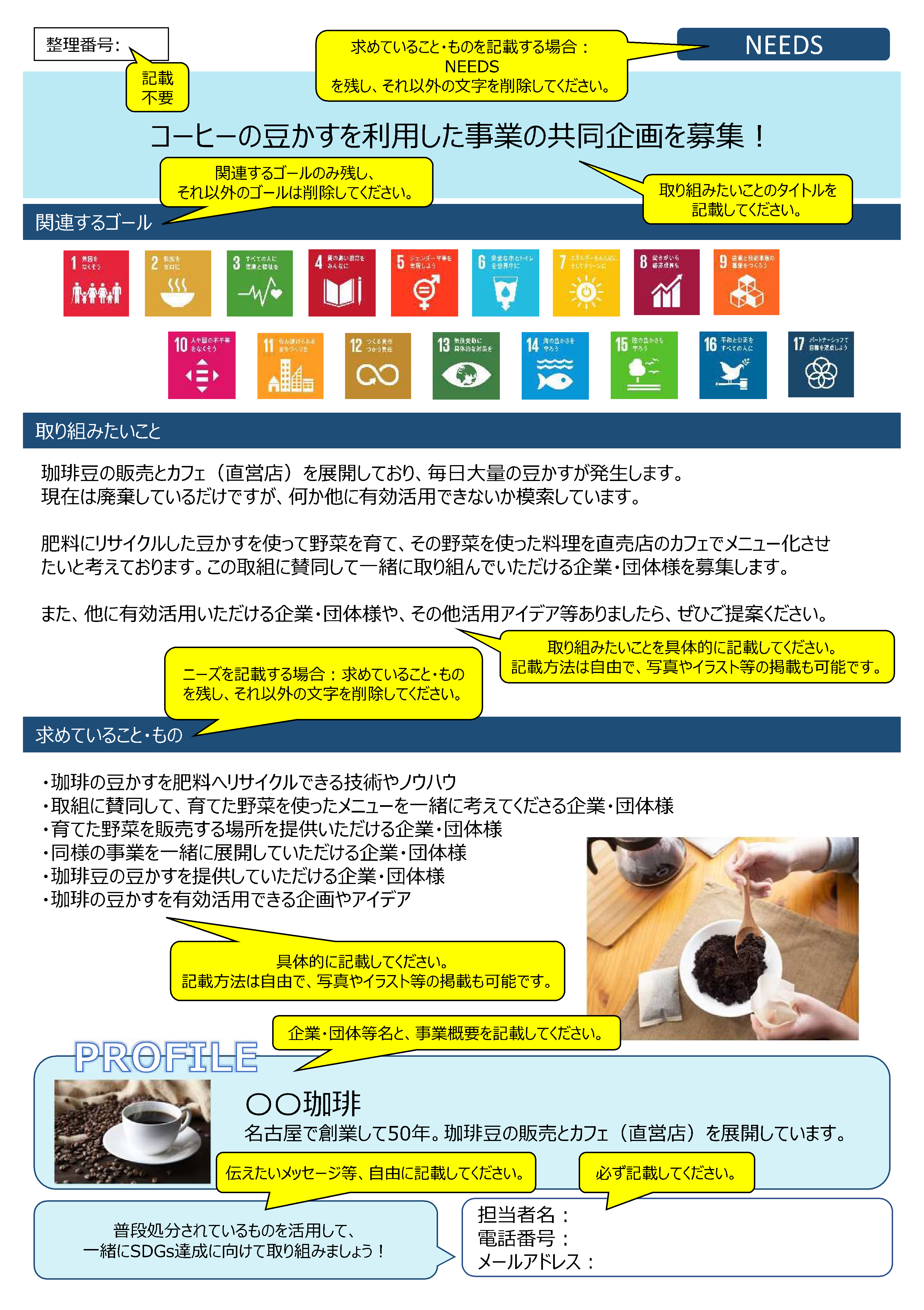 見本
見本
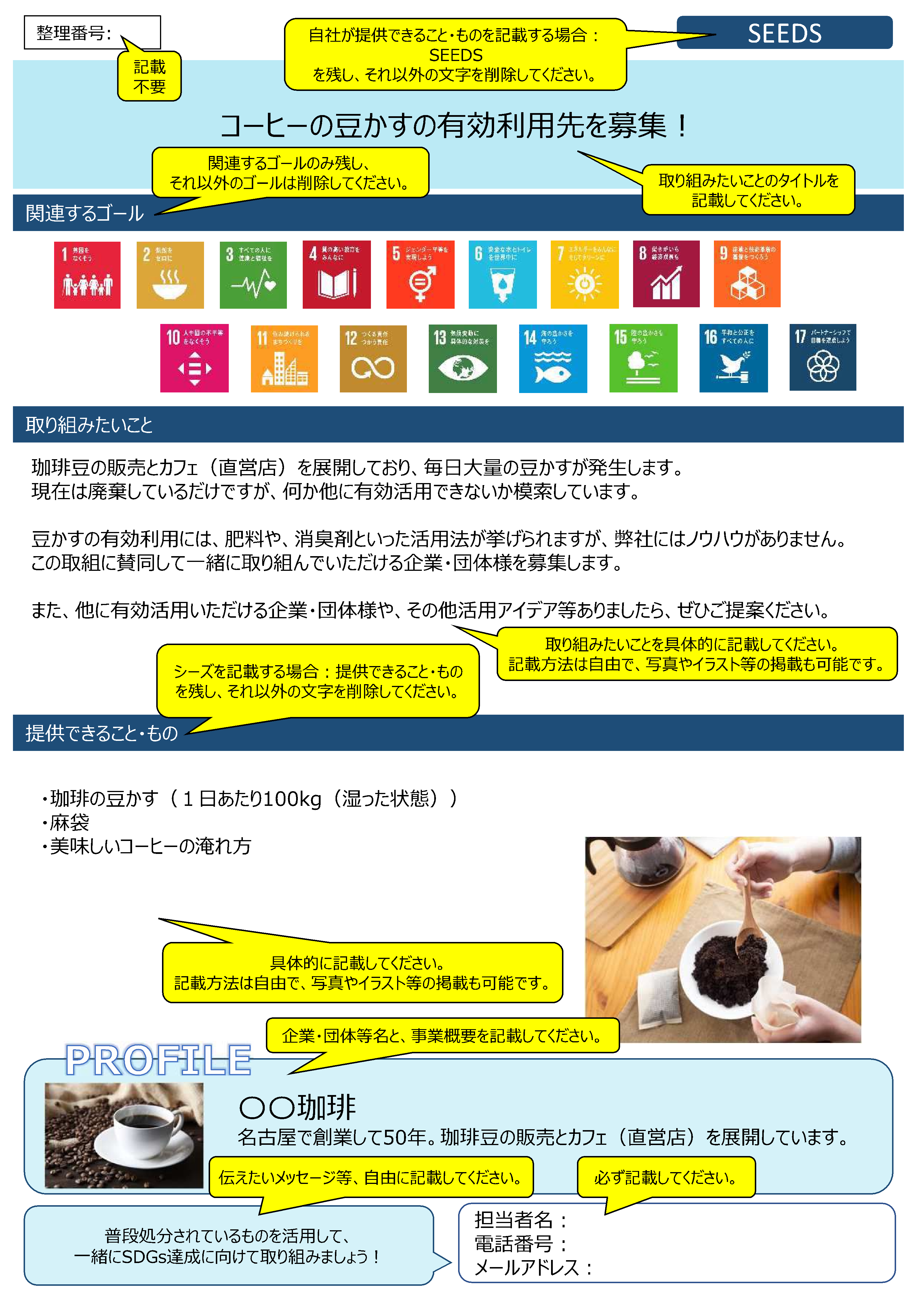